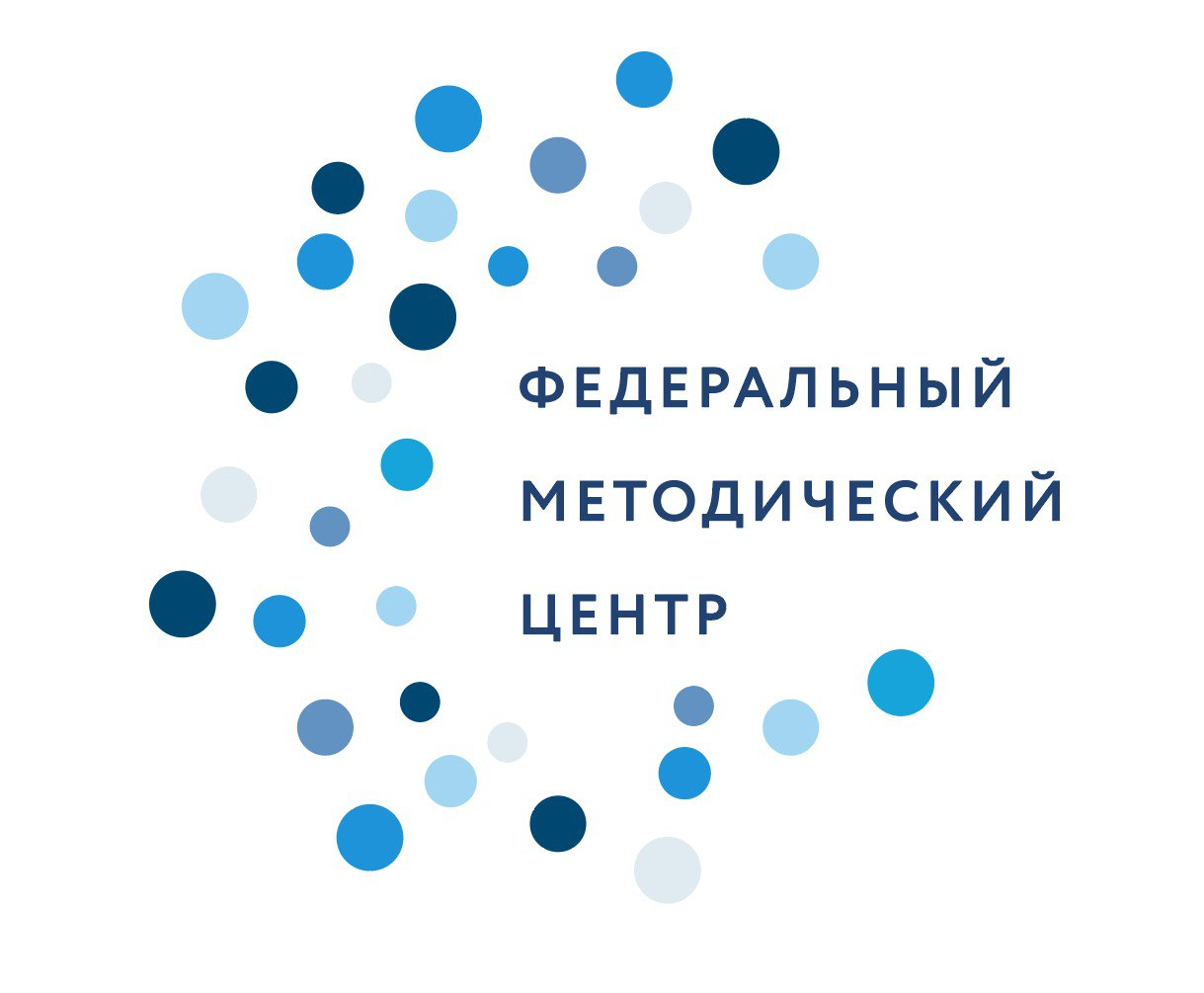 Создание специальных условий в организациях среднего профессионального образования
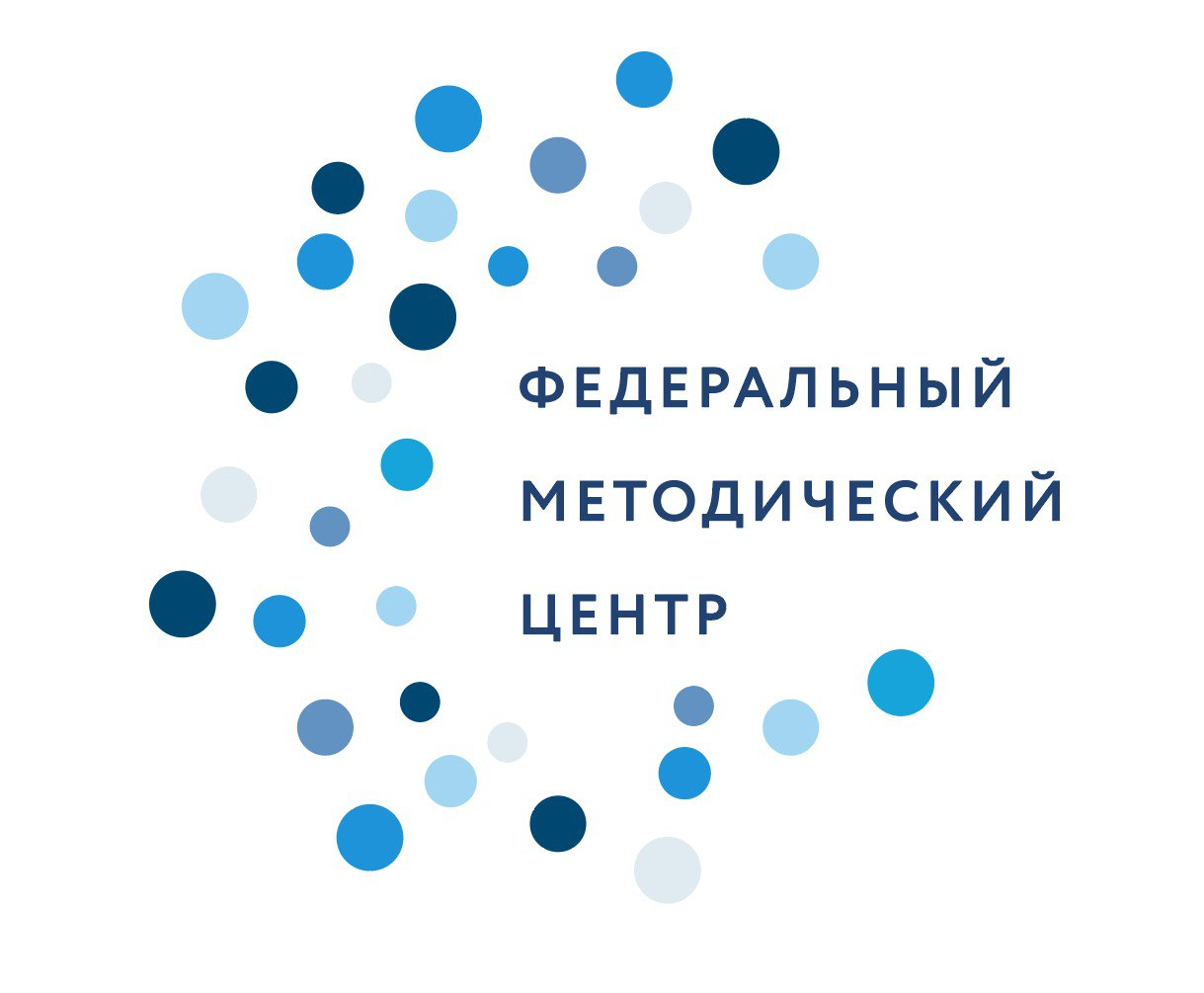 Специальные образовательные условия для лиц с ОВЗ
Под специальными условиями получения образования, обучающимися с ограниченными возможностями здоровья в ФЗ «Об образовании в РФ» (ст.79, п. 3) понимаются условия обучения, воспитания и развития, включающие в себя использование специальных образовательных программ и методов обучения и воспитания, специальных учебников, учебных пособий и дидактических материалов, специальных технических средств обучения коллективного и индивидуального пользования, предоставление услуг ассистента (помощника), оказывающего обучающимся необходимую техническую помощь, проведение групповых и индивидуальных коррекционных занятий, обеспечение доступа в здания организаций, осуществляющих образовательную деятельность, и другие условия, без которых невозможно или затруднено освоение образовательных программ обучающимися с ограниченными возможностями здоровья.
Оснащение БПОО для лиц с ОВЗ
Мультифункциональный центр планируется для включения инвалидов и лиц с ограниченными возможностями здоровья (ОВЗ) со всеми типами и количеством нозологий, поэтому в базовой профессиональной образовательной организации (БПОО) должно быть полное оснащение, учитывающее особые образовательные потребности обучающихся данной категории, и оно должно соответствовать:
санитарно-гигиеническим нормам образовательного процесса (требованиям к водоснабжению, канализации, освещению, воздушно-тепловому режиму и т. д.);
санитарно-бытовым условиям (наличию оборудованных гардеробов, санузлов, мест личной гигиены и т. д.);
социально-бытовым условиям (наличию оборудованного рабочего места, комнаты психологической разгрузки и т.д.);
правилам пожарной безопасности и электробезопасности;
требованиям охраны труда;
соблюдению своевременных сроков и необходимых объемов текущего и капитального ремонта;
возможностям для беспрепятственного доступа обучающихся к информационным, объектам инфраструктуры образовательной организации.
Требования к оснащенности образовательного процессаинвалидов и лиц с ограниченными возможностями здоровьяв профессиональных образовательных организациях
БПОО необходимо обеспечить:
а) возможность беспрепятственного входа в объекты и выхода из них;
б) возможность самостоятельного передвижения по территории БПОО в целях доступа к месту предоставления услуги, в том числе с помощью работников объекта, предоставляющих услуги, ассистивных и вспомогательных технологий, а также сменного кресла-коляски;
в) возможность посадки в транспортное средство и высадки из него перед входом в объект, в том числе с использованием кресла-коляски и, при необходимости, с помощью работников объекта;
г) сопровождение инвалидов, имеющих стойкие нарушения функции зрения, и возможность самостоятельного передвижения по территории объекта;
д) содействие инвалиду при входе в объект и выходе из него, информирование инвалида о доступных маршрутах общественного транспорта;
е) надлежащее размещение носителей информации, необходимой для обеспечения беспрепятственного доступа инвалидов к объектам и услугам, с учетом ограничений их жизнедеятельности, в том числе дублирование необходимой для получения услуги звуковой и зрительной информации, а также надписей, знаков и иной текстовой и графической информации знаками, выполненными рельефно-точечным шрифтом Брайля и на контрастном фоне;
ж) обеспечение допуска на объект, в котором предоставляются услуги, собаки-проводника при наличии документа, подтверждающего ее специальное обучение, выданного по форме и в порядке, утвержденных приказом Министерства труда и социальной защиты Российской Федерации от 22 июня 2015 г. N 386 (зарегистрирован Министерством юстиции Российской Федерации 21 июля 2015 г., регистрационный N 38115).
Примерный перечень специальных технических средств и программного обеспечения для обучения студентов с нарушениями слуха:
мобильный радиокласс или мобильный радиокласс на основе FM-системы;
акустическая система (Система свободного звукового поля)-
 Благодаря акустической системе и системе свободного звукового поля обучающиеся будут получать всю информацию по FM каналу с усилением голоса выступающего. Система состоит из двух составляющих - колонки с усилением сигнала и микрофона для лектора. 
информационная индукционная система. Настенная индукционная система со встроенным плеером - звуковым информатором - предназначена для беспроводной передачи аудиоинформации в слуховой аппарат. Применяется в местах с повышенным уровнем фонового шума и реверберации. Размещается на любых немагнитных вертикальных поверхностях или информационных стойках.

Рекомендуемый комплект оснащения учебной аудитории, в которой обучаются студенты с нарушением слуха: радиокласс, аудиотехника (акустический усилитель и колонки), видеотехника (мультимедийный проектор, телевизор), электронная доска, документ-камера.
Примерный перечень специальных технических средств и программного обеспечения для обучения студентов с нарушениями зрения:
дисплей с использованием системы Брайля (рельефно-точечный шрифт) 40-знаковый или 80- знаковый, или портативный дисплей; https://www.youtube.com/watch?v=mOw7pcR9YH0
принтер с использованием системы Брайля (рельефно-точечный шрифт); https://yandex.ru/video/search?p=1&filmId=6969779793713526216&text=%D0%BF%D1%80%D0%B8%D0%BD%D1%82%D0%B5%D1%80%20%D0%B1%D1%80%D0%B0%D0%B9%D0%BB%D1%8F%20%D0%B4%D0%BB%D1%8F%20%D0%BD%D0%B5%D0%B7%D1%80%D1%8F%D1%87%D0%B8%D1%85%20%D0%B2%D0%B8%D0%B4%D0%B5%D0%BE&noreask=1&path=wizard
программа экранного доступа с синтезом речи;
программа экранного увеличения;
редактор текста (программа для перевода обычного шрифта в брайлевский и обратно);
программы синтеза речи TTS (Text-To-Speech);
читающая машина; http://pspvideo.ru/read-mashine
стационарный электронный увеличитель;
ручное увеличивающее устройство (портативная электронная лупа) электронный увеличитель для удаленного просмотра.
 Рекомендуемый комплект оснащения для стационарного рабочего места для незрячего или слабовидящего пользователя: персональный компьютер с большим монитором (19 - 24"), с программой экранного доступа JAWS, программой экранного увеличения MAGic) и дисплеем, использующим систему Брайля (рельефно-точечного шрифт). Рекомендуемый комплект оснащения для мобильного рабочего места для незрячего или слабовидящего пользователя: ноутбук (или нетбук) с программой экранного доступа JAWS, программой экранного увеличения MAGic и портативным дисплеем, использующим системы Брайля (рельефно- точечный шрифт).
Примерный перечень специальных технических средств и программного обеспечения для обучения студентов с нарушениями опорно-двигательного аппарата:
специальная клавиатура: клавиатура с большими кнопками и разделяющей клавиши накладкой и/или специализированная клавиатура с минимальным усилием для позиционирования и ввода и/или сенсорная клавиатура;
виртуальная экранная клавиатура;
головная компьютерная мышь;
ножная компьютерная мышь;
выносные компьютерные кнопки;
компьютерный джойстик или компьютерный роллер.
Рекомендуемый комплект оснащения для рабочего места для пользователя с нарушениями опорно- двигательного аппарата: персональный компьютер, оснащенный выносными компьютерными кнопками и специальной клавиатурой; персональный компьютер, оснащенный ножной или головной мышью и виртуальной экранной клавиатурой, персональный компьютер, оснащенный компьютерным джойстиком или компьютерным роллером и специальной клавиатурой.
Специальные  условия
Под специальными условиями для получения среднего профессионального образования обучающимися с ограниченными возможностями здоровья понимаются условия обучения, воспитания и развития таких обучающихся, включающие в себя:
использование специальных образовательных программ и методов обучения и воспитания,
использование специальных учебников, учебных пособий и дидактических материалов,
предоставление услуг педагога - психолога оказывающего обучающимся необходимую помощь в создании благоприятного психологического климата, формировании условий, стимулирующих личностный и профессиональный рост, обеспечении психологической защищенности обучающихся, поддержке и укреплении их психического здоровья.
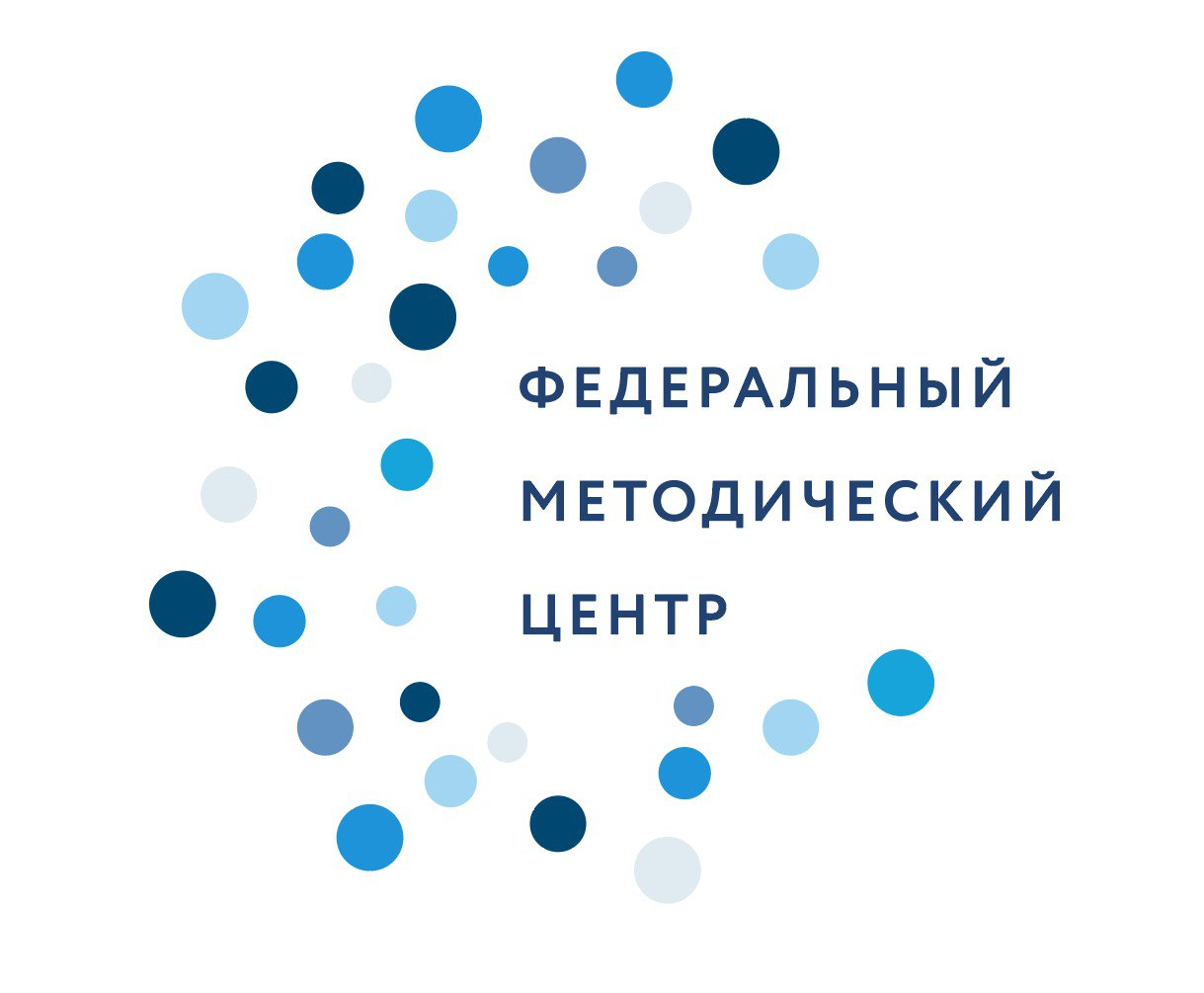 Важнейшими составляющими этих условий для любой категории  обучающихся с особыми образовательным потребностями  являются следующие:
наличие адаптированных к особым образовательным потребностям конкретного обучающегося образовательных программ (общеобразовательных и коррекционно-развивающих);
учет особенностей развития каждого ребенка, индивидуальный педагогический подход, проявляющийся в особой организации коррекционно-педагогического процесса, в применении специальных методов и средств обучения компенсации и коррекции (в том числе и технических);
создание адекватной среды жизнедеятельности как в условиях группы, образовательной организации, так и вне ее;
необходимое участие в образовательном процессе специального педагога соответствующего профиля – это может быть учитель-ассистент либо тьютор; для осуществления гигиенических и лечебно-профилактических мероприятий в инклюзивной образовательной организации для обучающихся с нарушениями развития должны быть предусмотрены ставки врача, медицинской сестры, инструктора  лечебной физкультуры.
предоставление психологических и социальных услуг.
Перечень необходимого оборудованиядля оснащения базовой профессиональной организациидля обучающихся с нарушениями слуха
К специфичным для лиц с нарушениями слуха относятся следующие образовательные потребности:
потребность в обучении слухо-зрительному восприятию речи, в использовании различных видов коммуникации;
потребность в развитии и использовании слухового восприятия в различных коммуникативных ситуациях;
потребность в развитии словесно-логического мышления, словесной памяти;
потребность в развитии всех сторон и видов словесной речи (устной, письменной);
потребность формирования социальных компетенций.
Оборудование должно соответствовать их особым образовательным потребностям и быть ориентировано на всех участников процесса образования. При создании «безбарьерной среды» необходимо помнить, что серьезной проблемой для лиц с нарушенным слухом является получение информации, поэтому, в первую очередь, необходимо создавать сенсорно - акустически доступное для этих детей пространство, которое позволит воспринимать максимальное количество сведений через акустические и визуализированные источники:
удобно расположенные и доступные стенды с представленным на них наглядным материалом о правилах поведения, правилах безопасности, распорядке/режиме функционирования организации, расписании занятий, последних событиях, ближайших планах и т.д.;
информационное табло с «бегущей строкой» / мониторы на этажах, где может быть представлена актуальная на сегодняшний день информация;
световая индикация начала и окончания занятий в помещениях общего пользования (залах, рекреациях, столовой, библиотеке и т.д.), которая позволяет подросткам ориентироваться в учебном пространстве и самостоятельно организовывать свое рабочее время;
доступный интернет и телефон с функцией работы в режиме СМС – сообщений, предназначенный для контактов с родителями, сверстниками, учителями;
локальная компьютерная сеть;
справочно-информационный центр (колл-центр) для лиц с нарушенным слухом и их родителей;
развивающий учебный центр с горизонтальным дисплеем;
система для улучшения понимания звукового сигнала с сохранением его разборчивости;
беспроводная FM-система для студентов с нарушением слуха;
наушники с микрофоном.
Организация рабочего пространства, обучающегося с нарушенным слухом предполагает наличие:
исправного слухового аппарата/кохлеарного импланта,
 выбор парты и партнера, оснащение класса мультимедийной аппаратурой.
 каждый кабинет должен быть оборудован партами, регулируемыми в соответствии с ростом обучающегося. Рекомендуется – первая парта (около окна или стола) с организацией достаточного пространства, чтобы обучающийся с нарушенным слухом в условиях речевого полилога имел возможность поворачиваться и слухо-зрительно воспринимать речь окружающих. 
Целесообразно расположить обучающегося так (справа/слева от педагога), чтобы его лучше слышащее ухо было максимально приближено к педагогу на занятии.
Аудитория должна быть оборудована:
стационарной звукоусиливающей аппаратурой коллективного пользования, при необходимости с дополнительной комплектацией вибротактильными устройствами или беспроводной аппаратурой (например, использующей радиопринцип или инфракрасное излучение). 
радиоклассом, компьютерной техникой, аудиотехникой (акустический усилитель и колонки), видеотехникой (мультимедийный проектор, телевизор), электронной доской, документ-камерой, мультимедийной системой. Особую роль в обучении слабослышащих также играют видеоматериалы.
Для предотвращения явления реверберации аудитория, где обучается слухопротезированный обучающийся, должна иметь звукопоглощающее оснащение (панели, шторы и т.п.).
Специальное оборудование для занятий сурдопедагога и логопеда:
зеркало, FM-системы, 
индикатор звучания ИНЗ, 
сурдологопедический тренажер «Дэльфа142», 
специальные компьютерные программы Hearthe World, Speech W и др.); 
музыкальный центр с набором аудиодисков со звуками живой и неживой природы, музыкальные записи, аудиокниги; 
диагностический набор для определения уровня слухового восприятия; телевизоры с функцией выведения субтитров на экран; д
идактические и наглядные материалы по темам (иллюстрации, презентации, учебные фильмы); видеотека учебных и используемых в образовательном процессе различных видеофильмов с субтитрами. 
технологии беспроводной передачи звука (FM-системы) являются эффективным средством для улучшения разборчивости речи в процессе обучения.
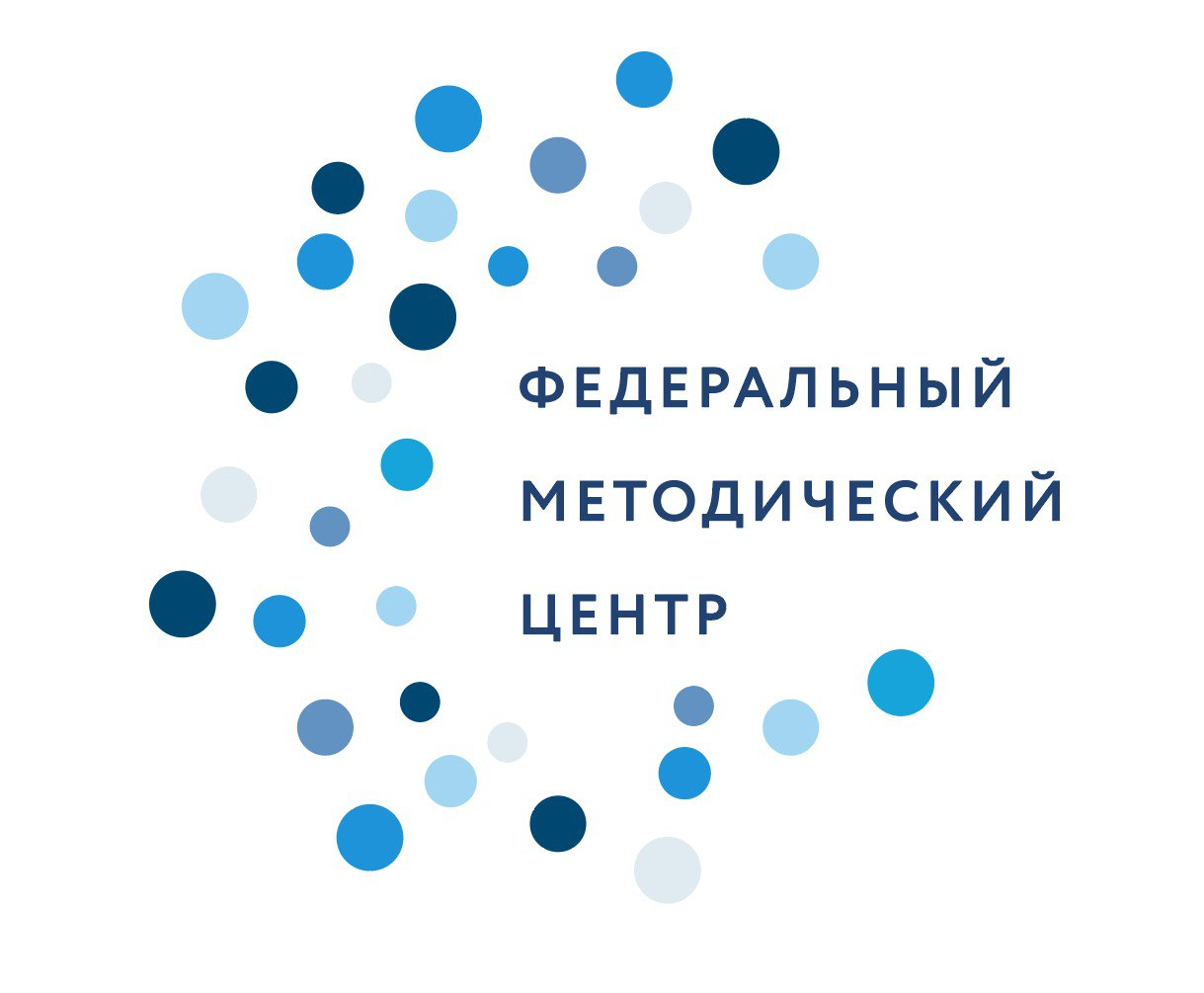 Перечень необходимого оборудованиядля оснащения базовой профессиональной организациидля обучающихся с нарушениями зрения
При подборе оборудования для оснащения БПОО для обучающихся с нарушением зрения необходимо также учитывать их особые образовательные потребности:
трудности в определении цвета, формы, размера предметов, формирование нечетких, неполных или неадекватных зрительных образов у слепых и слабовидящих;
потребность в навыках различного рода пространственной ориентировки (на своем теле, рабочей поверхности, микро- и макропространстве и др.), 
выработке координации глаз-рука, мелкой и крупной моторики. 
Низкий уровень развития зрительно-моторной координации, 
плохое запоминание букв, трудности в различении конфигурации сходных по написанию букв, цифр и их элементов, наличие серьезных затруднений в копировании букв - обуславливают специфическую потребность в формировании навыков письма и чтения, в том числе на основе шрифта Брайля и с применением соответствующих технических средств письма, в пользовании соответствующими компьютерными программами. 
Трудности в осуществлении мыслительных операций (анализ, синтез, сравнение, обобщение), полное или частичное выпадение такого компонента как зрительная память у обучающихся с нарушениями зрения формируют у них потребность в специальном развитии познавательной, интеллектуальной деятельности с опорой на сохранные анализаторы. 
потребность  в овладении широким спектром практических навыков, которые у зрячих ровесников формируются спонтанно, на основе зрительного восприятия. 
также существует потребность в формировании целого ряда социальных и коммуникативных навыков, в развитии эмоциональной сферы в условиях ограничения зрительного восприятия.
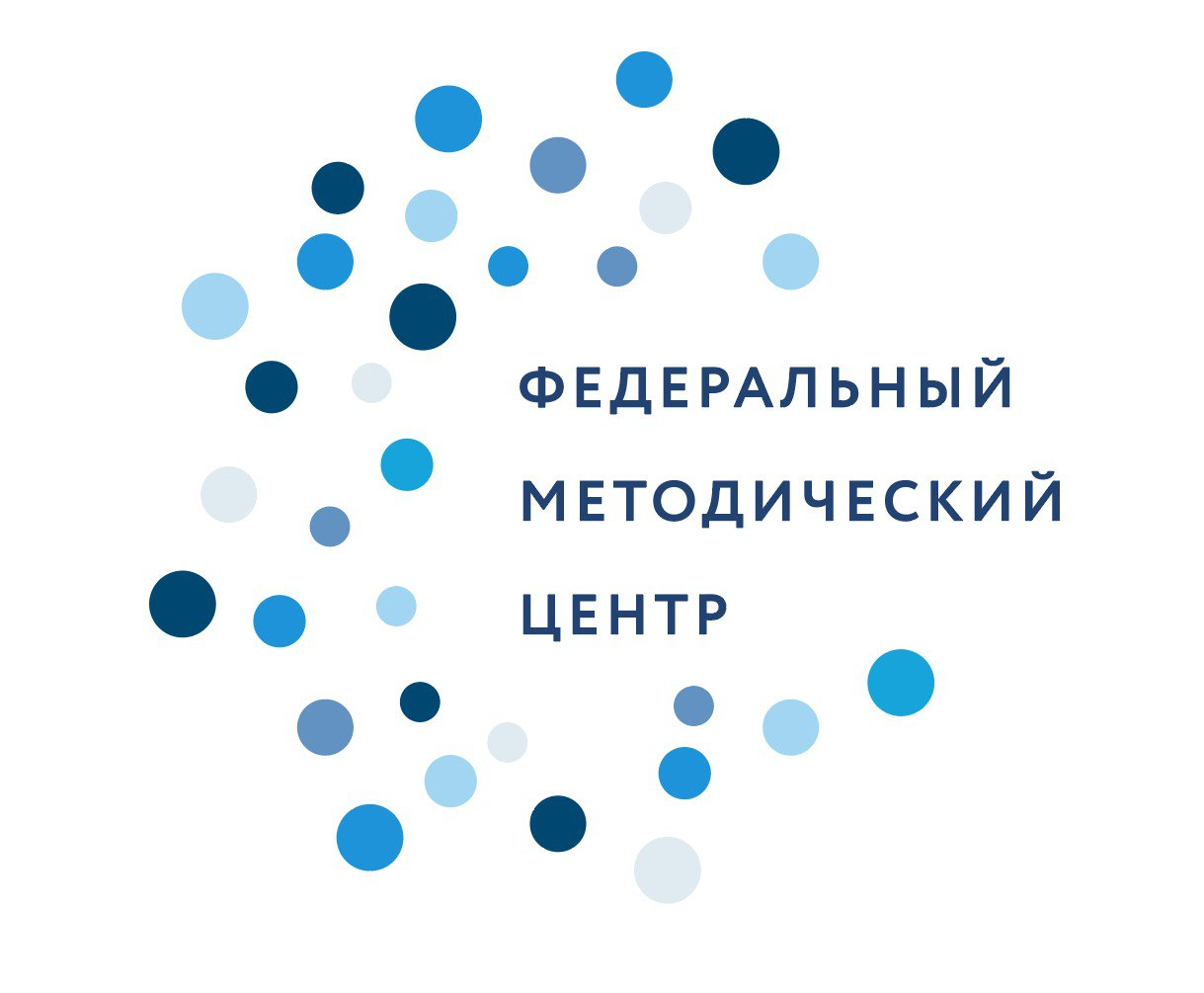 При оборудовании доступной для обучающихся с нарушениями зрения окружающей среды используют звуковые, визуальные, осязательные ориентиры и создают специально оборудованные рабочие (учебные) места.
Для обучающихся с нарушениями зрения учебные помещения и читальные залы оборудуются комбинированной системой общего искусственного и местного освещения. Суммарный уровень освещенности от общего и местного освещения должен составлять:
для обучающихся с высокой степенью осложненной близорукости и высокой степени дальнозоркостью - 1000 лк;
для обучающихся с поражением сетчатки и зрительного нерва (без светобоязни) - 1000 - 1500 лк;
для обучающихся со светобоязнью - не более 500 лк.

Для лиц со светобоязнью над учебными столами предусматривается раздельное включение отдельных групп светильников общего освещения.
В помещениях БПОО окраска дверей и дверных наличников, выступающих частей зданий, границ ступеней, мебели и оборудования должна контрастировать с окраской стен и иметь матовую поверхность.
При оборудовании доступной для обучающихся с нарушениями зрения окружающей среды используют звуковые, визуальные, осязательные ориентиры и создают специально оборудованные рабочие (учебные) места.
В гардеробной для тотально слепых обучающихся шкафы с ячейками для одежды и полки для обуви должны иметь маркировку, выполненную рельефно-точечным шрифтом, для обучающихся с остаточным зрением - сочетание двух маркировок: рельефно-точечной маркировки и рельефно-выпуклой маркировки, выполненной с использованием ярких контрастных цветов.
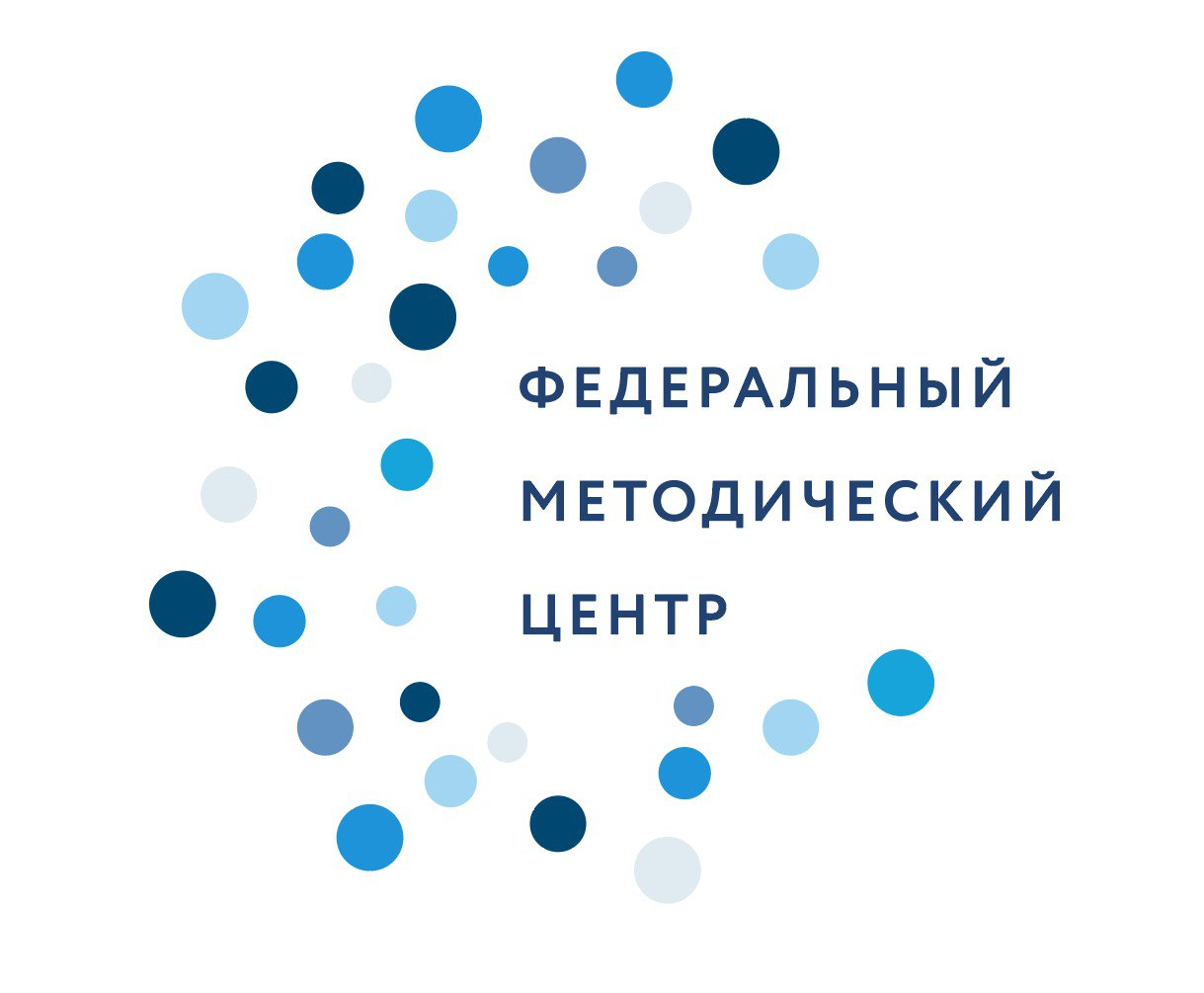 Для обеспечения ориентировки в здании и сокращения излишних передвижений, обучающихся с нарушениями зрения, а также для их безопасности желательно размещать для них учебные и иные помещения не выше второго этажа; в интерьерах должна иметься система визуальной (для слабовидящих), звуковой и тактильной информации. Должны быть оборудованы осязательные ориентиры: направляющие поручни в коридорах, рельефные обозначения на поручнях, на дверях учебных и иных помещений; таблицы (схемы) с выпуклым текстом или изображением, или надписями шрифтом Брайля, рельефные поэтажные планы на лестничных площадках, в вестибюле; изменяемый тип покрытия пола (по фактуре) перед препятствиями и местами изменения направления движения (входами, подъемами, ступенями, поворотами коридоров и т.п.), тактильная пиктограмма для звукового информатора.
Правила организации среды:
Опасные для незрячих обучающихся места должны иметь ограждения, обеспечивающие полную безопасность (например, лестничные пролёты, деревья на территории учебного учреждения и др.).
 В туалетах и душевых кабинах в спортивной раздевалке вентили для горячей и для холодной воды должны быть разной формы. 
Обучающийся с нарушением зрения должен быть предупрежден об изменении расположения мебели в аудитории, привычного расположения предметов, которыми он пользуется. 
Двери и шкафы нельзя оставлять приоткрытыми. 
Необходимо создать удобную для ориентации обучающихся с нарушениями зрения среду в столовой БПОО. 
В аудитории, в котором обучаются лица с нарушениями зрения, необходимо предусмотреть возможность сопровождения таких обучающихся в тех случаях, когда имеются какие-либо временные препятствия на пути передвижения, либо, когда окружающая среда недостаточно оборудована под потребности в ориентировке. 
Парты и столы обучающихся, страдающих светобоязнью, размещаются таким образом, чтобы не было прямого, раздражающего попадания света в глаза обучающихся.
В то же время важно поддерживать умение подростка передвигаться и ориентироваться в аудитории, в БПОО самостоятельно. Необходима тренировка и поддержка таких навыков.
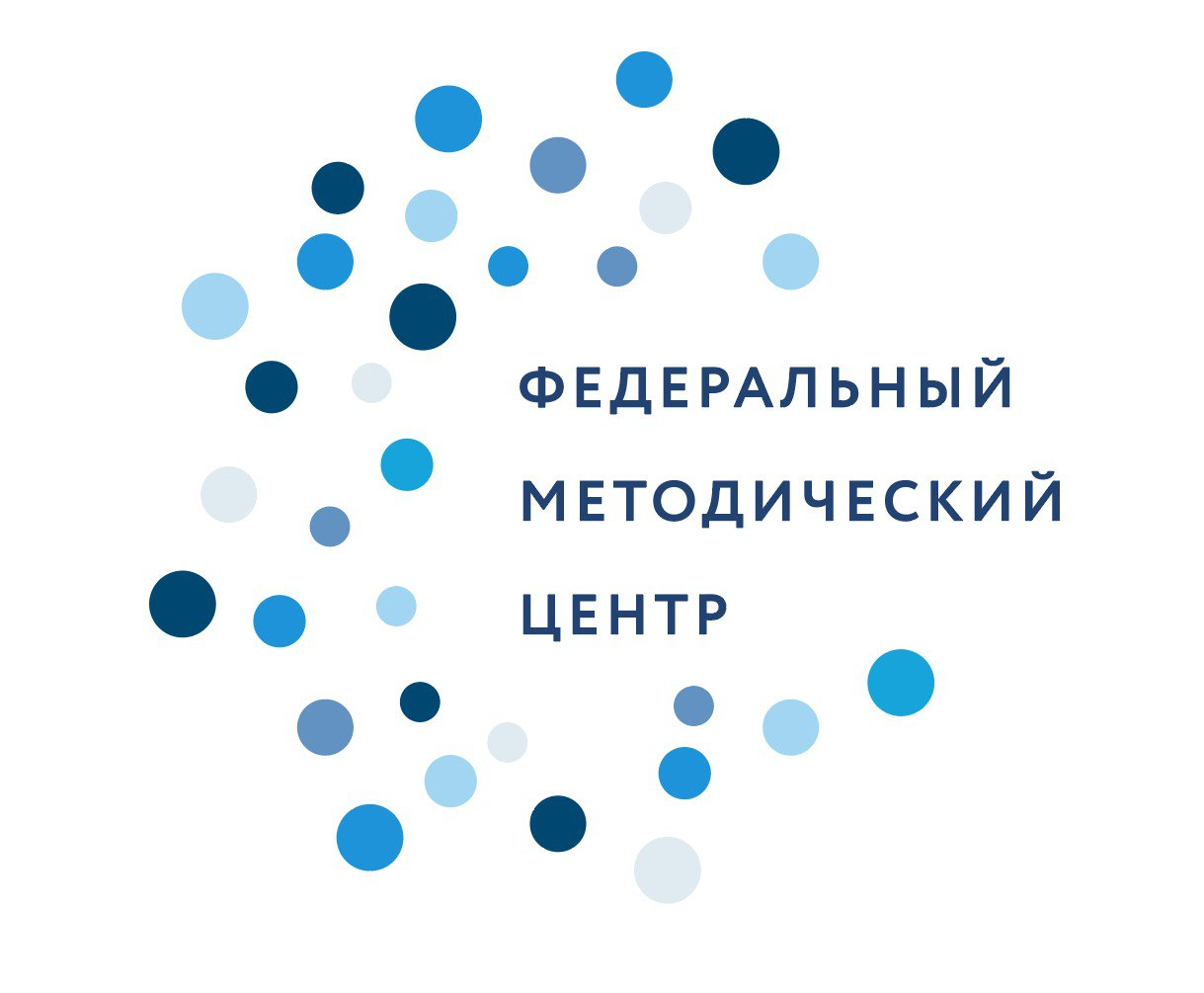 Примерный перечень специальных технических средстви программного обеспечения для обучения студентов с нарушениями зрения
дисплей с использованием системы Брайля (рельефно-точечный шрифт) 40-знаковый или 80- знаковый, или портативный дисплей;
принтер с использованием системы Брайля (рельефно-точечный шрифт);
программа экранного доступа с синтезом речи TTS (Text-To-Speech), программа экранного увеличения;
редактор текста (программа для перевода обычного шрифта в брайлевский и обратно);
читающая машина;
стационарный электронный увеличитель;
ручное увеличивающее устройство (портативная электронная лупа);
электронный увеличитель для удаленного просмотра.
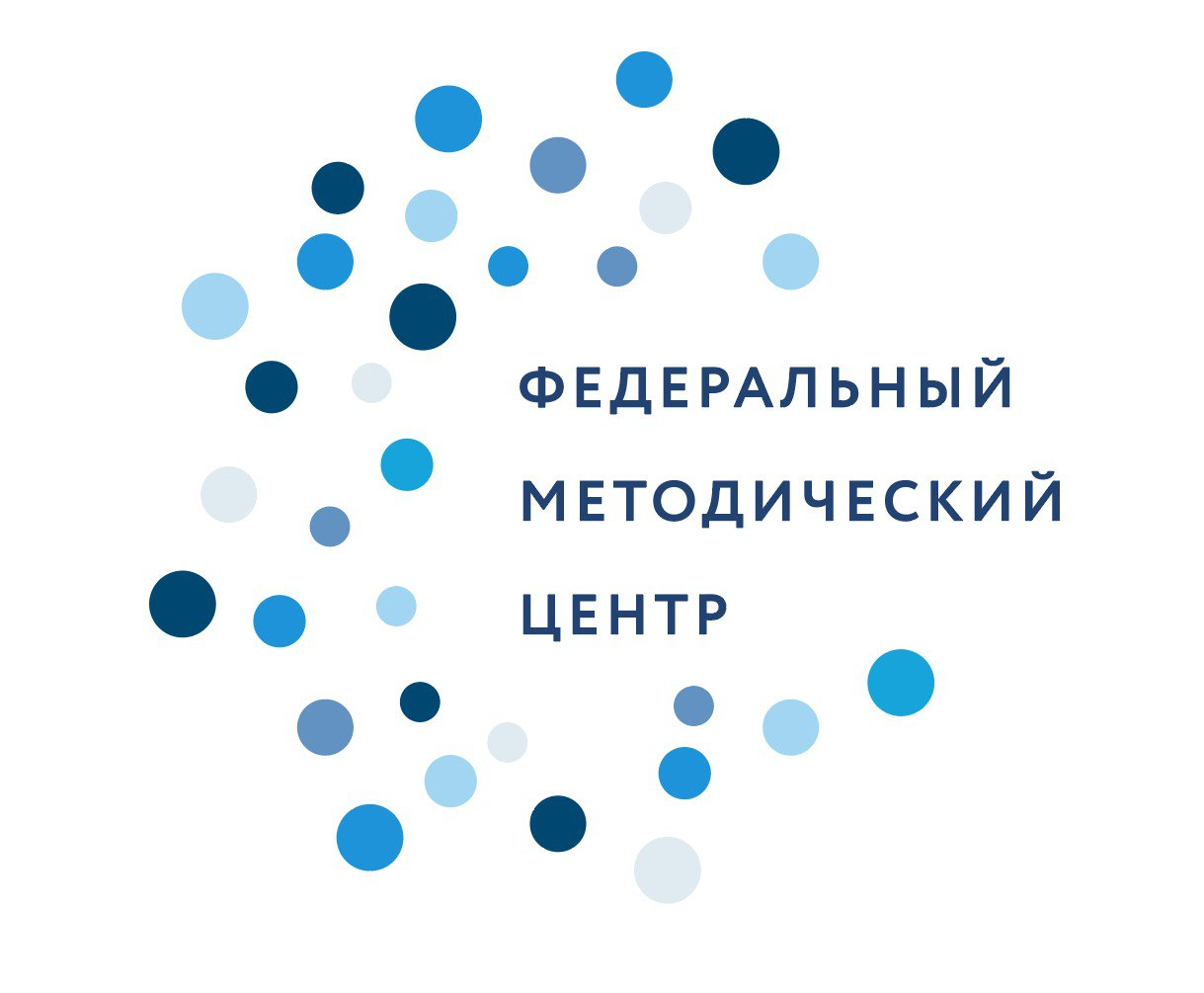 Рекомендуемый комплект оснащения для стационарного рабочего места для незрячего или слабовидящего пользователя: 
персональный компьютер с большим монитором (19 - 24"), с программой экранного доступа JAWS, программой экранного увеличения MAGic, и дисплеем, использующим систему Брайля (рельефно-точечного шрифт).
Рекомендуемый комплект оснащения для мобильного рабочего места для незрячего или слабовидящего пользователя: 
ноутбук (или нетбук) с программой экранного доступа JAWS, программой экранного увеличения MAGic и портативным дисплеем, использующим системы Брайля (рельефно- точечный шрифт).
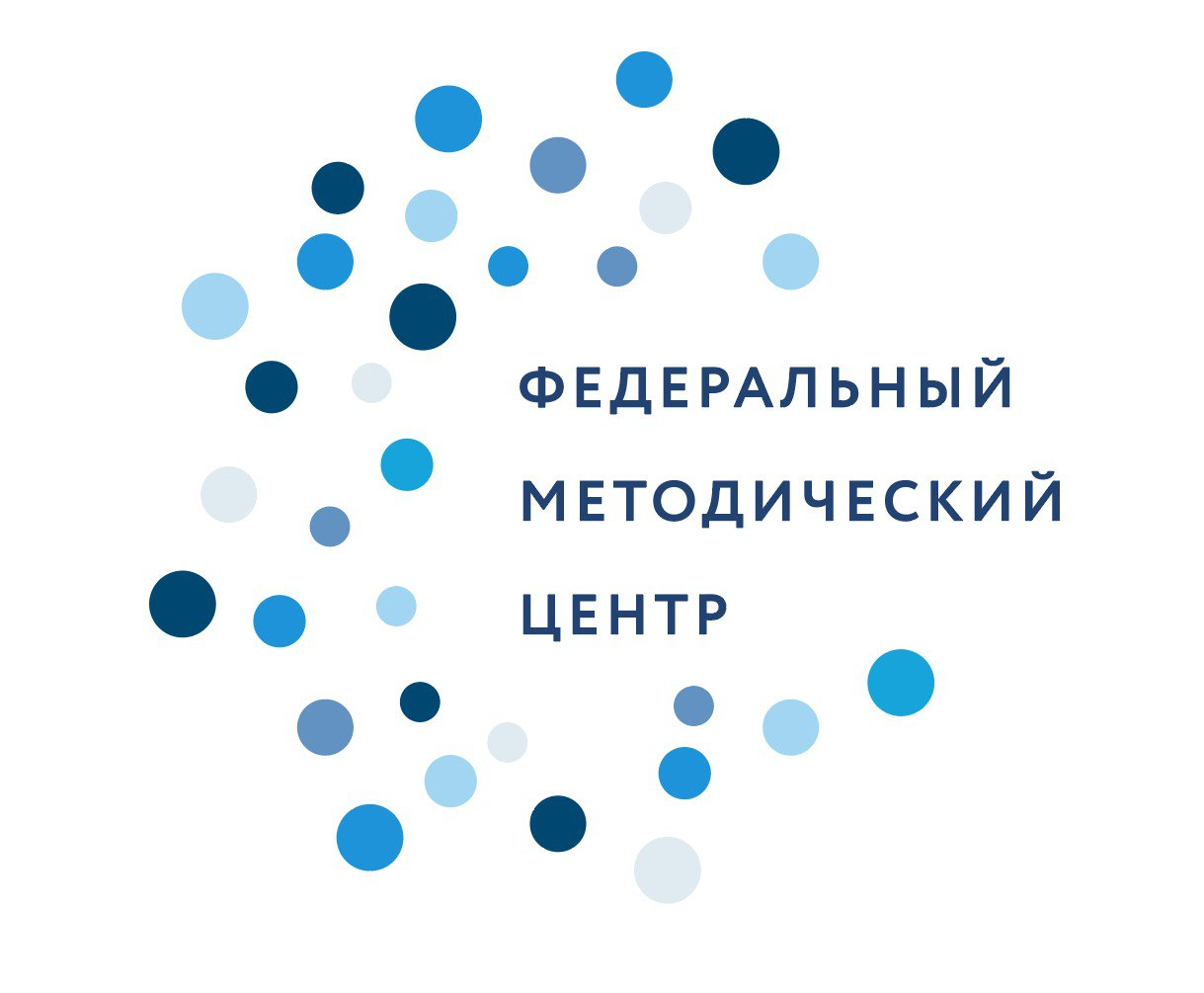 Для слабовидящих обучающихся БПОО при различных видах учебной деятельности продолжительность непрерывной зрительной нагрузки не должна превышать 15 минут. 
Обучающиеся с остаточным зрением для усвоения учебной информации по рельефной системе Брайля должны чередовать не менее 2-х раз за урок тактильное восприятие информации с непрерывной зрительной работой по 5 минут.
В качестве звуковых ориентиров необходимо использовать: звуковые маяки при входах, радиотрансляцию в здании, в лифтовых кабинах, в бытовых помещениях.
Визуальные ориентиры – выполненные яркими цветами пиктограммы, окрашенные контрастными цветами ограждения, освещаемые указатели, надписи, подсветка в затемненных местах – например, в шкафах для книг, пособий, в шкафчиках для одежды в раздевалке и т.п. Первая и последняя ступень каждого лестничного марша должна быть окрашена в контрастные цвета для предупреждения слабовидящих.
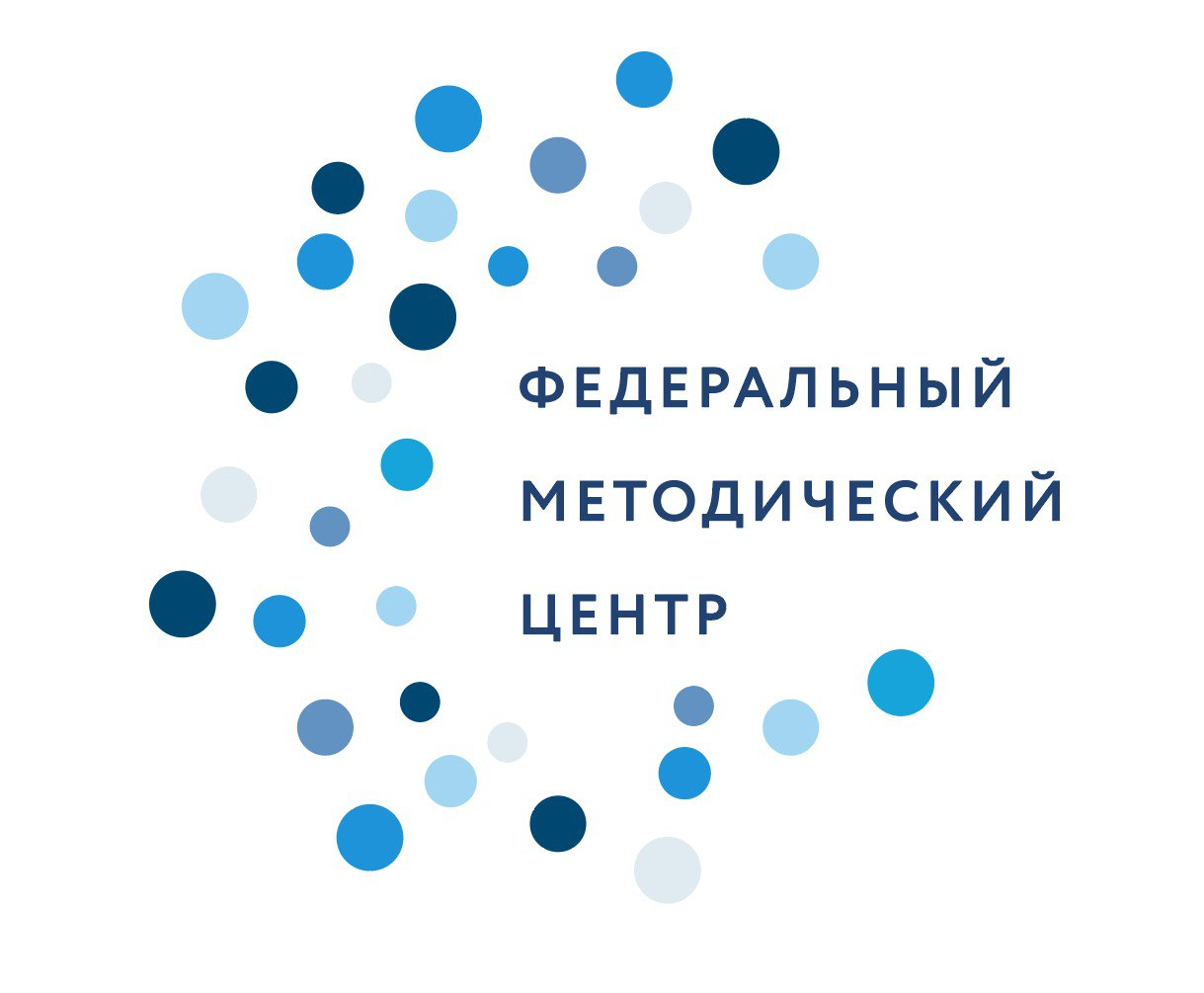 Организация специальных рабочих мест для обучающихся с нарушением зрения:
В настоящее время для комфортного обучения обучающегося с нарушением зрения предназначено адаптированное к его потребностям и особенностям учебно-познавательной деятельности специальное автоматизированное рабочее место, на котором присутствуют: 
сканирующее устройство, 
персональный мультимедийный компьютер, 
брайлевский дисплей, 
принтеры для печати текста в плоскопечатном варианте и по системе Брайля, 
синтезатор голоса, 
библиотека соответствующих компьютерных программ, условия для пользования аудиокнигами.
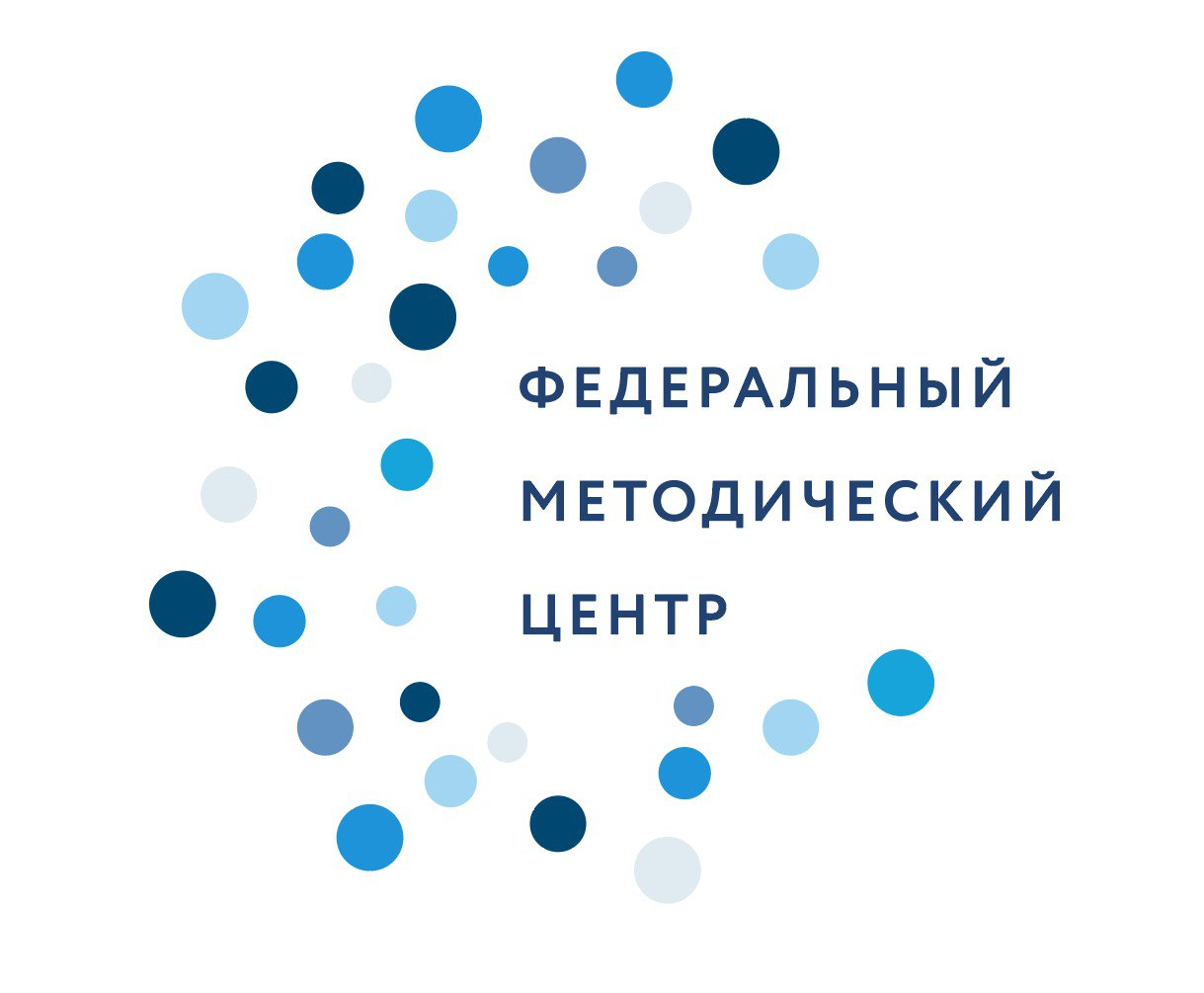 Перечень необходимого оборудованиядля оснащения базовой профессиональной организациидля обучающихся с нарушениями опорно-двигательного аппарата
Особые потребности, которые свойственны всем обучающимся с НОДА:
в регламентации образовательной деятельности в соответствие с медицинскими рекомендациями и соблюдением ортопедического режима;
 в использовании специальных методов, приемов и средств обучения и воспитания (в том числе специализированных компьютерных и ассистивных технологий), обеспечивающих реализацию «обходных путей» развития, воспитания и обучения;
 в предоставлении услуг тьютора;
 в адресной помощи по коррекции двигательных, речевых и познавательных и социально-личностных нарушений;
 в индивидуализации образовательного процесса с учетом структуры нарушения и вариативности проявлений;
в особой организации образовательной среды, характеризующейся доступностью образовательных и воспитательных мероприятий;
 в максимальном расширении образовательного пространства – выход за пределы образовательной организации с учетом психофизических особенностей детей указанной категории.
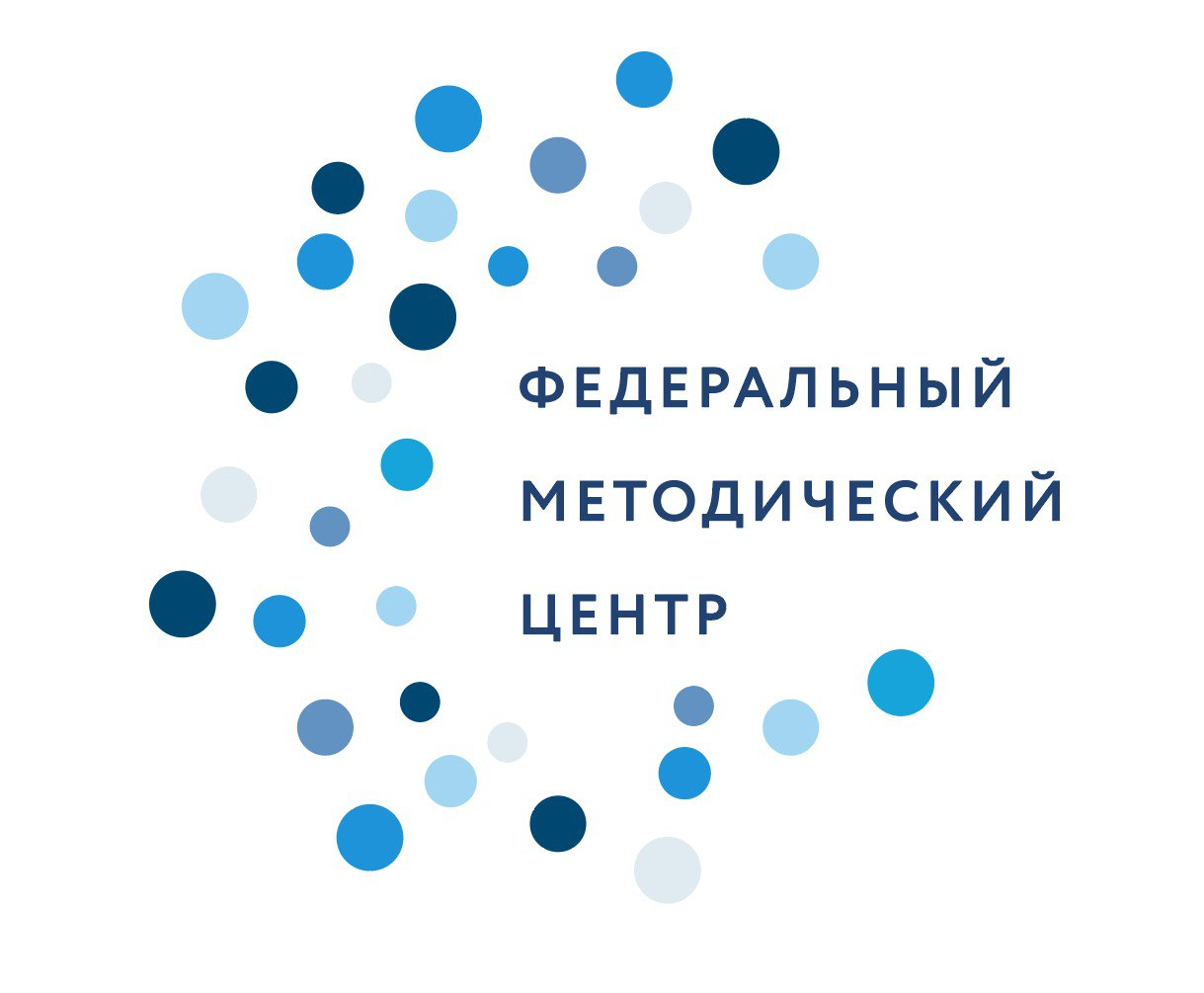 Для лиц с НОДА особенно важна возможность беспрепятственной доступности всех объектов инфраструктуры базовой профессиональной организации. Это обеспечивается следующим оборудованием: 
пандус у входа в здание, чтобы ребенок на коляске мог самостоятельно подниматься и спускаться по нему. Ширина пандуса е менее 90 см и он должен быть огражден бортиком (высотой - не менее 5 см) и снабжен поручням (высотой - 50-90 см), длина которых должна превышать длину пандуса на 30 см с каждой стороны. 
Ограждающий бортик предупреждает соскальзывание коляски. 
Двери здания должны открываться в противоположную от пандуса сторону, иначе подросток на коляске может скатиться вниз. 
По всему периметру коридоров, проходят поручни, чтобы обучающийся, который плохо ходит, мог, передвигаться по зданию держась за них. 
Ширина дверных проёмов во всех помещениях должна быть не менее 80-85 см., иначе коляска в них не пройдет. 
Для подъема на верхние этажи в здании должен быть предусмотрен хотя бы один лифт (возможно, понадобится ограничить пользование им для остальных учащихся), а также подъемники на лестницах.
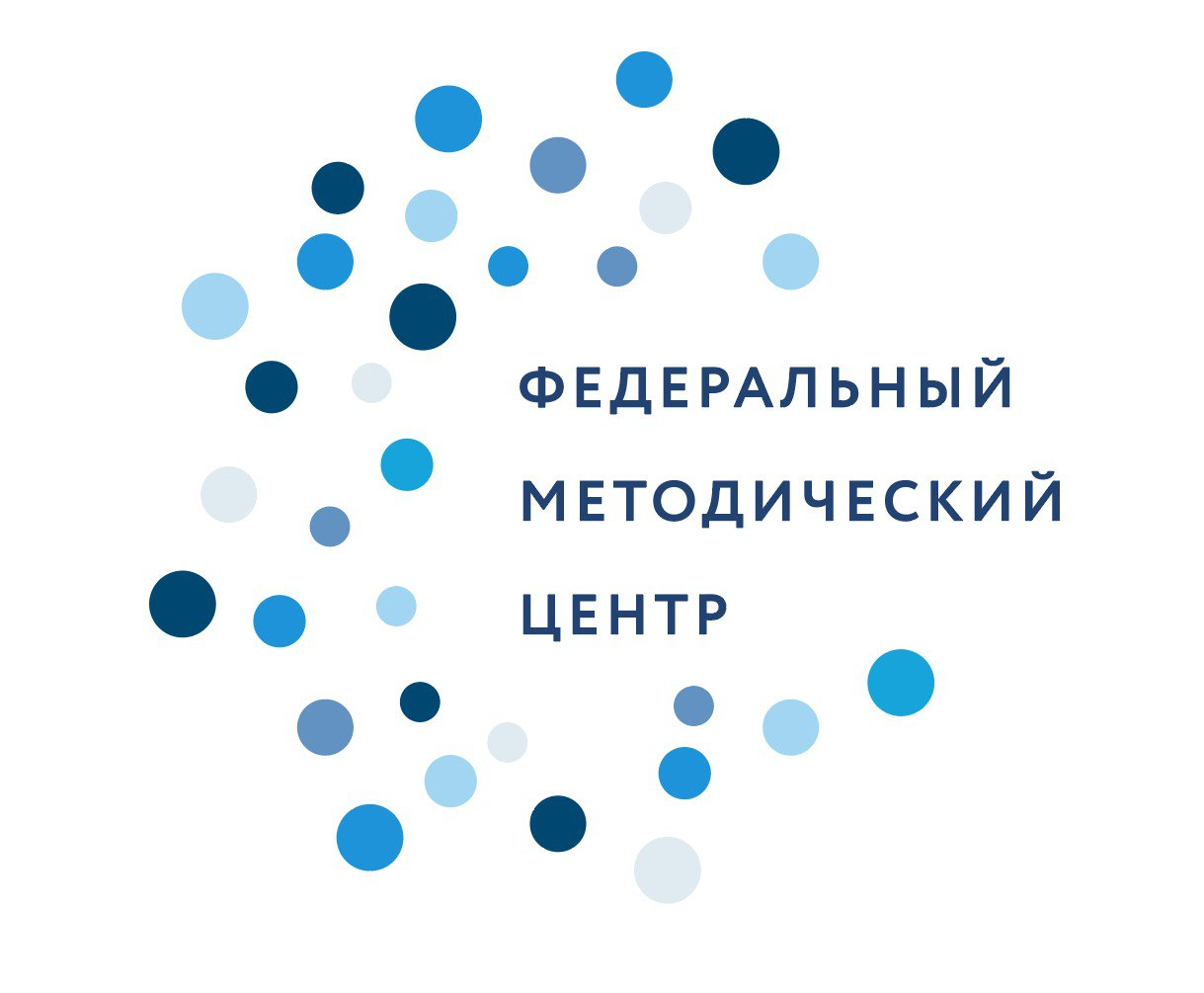 В БПОО необходимо иметь следующее специальное оборудование для обучающихся с НОДА:
средства передвижения: различные варианты инвалидных колясок (комнатных, прогулочных, функциональных, спортивных), подъемники для пересаживания в микроавтобус, ходунки и ходилки (комнатные и прогулочные), костыли, крабы, трости, велосипеды и др. Во многих многофункциональных креслах-колясках обучающиеся проводят значительное время. В них должен имеется столик для занятий и приема пищи, отделение для книг, специальная емкость для хранения термосов с пищей, съемное судно.
средства, облегчающие самообслуживание: наборы посуды и столовых приборов, приспособления для одевания и раздевания, открывания и закрывания дверей, для самостоятельного чтения, пользования телефоном; особые выключатели электроприборов, дистанционное управление бытовыми приборами, приемники, магнитофоны;
мебель подобранная в соответствии с возможностями
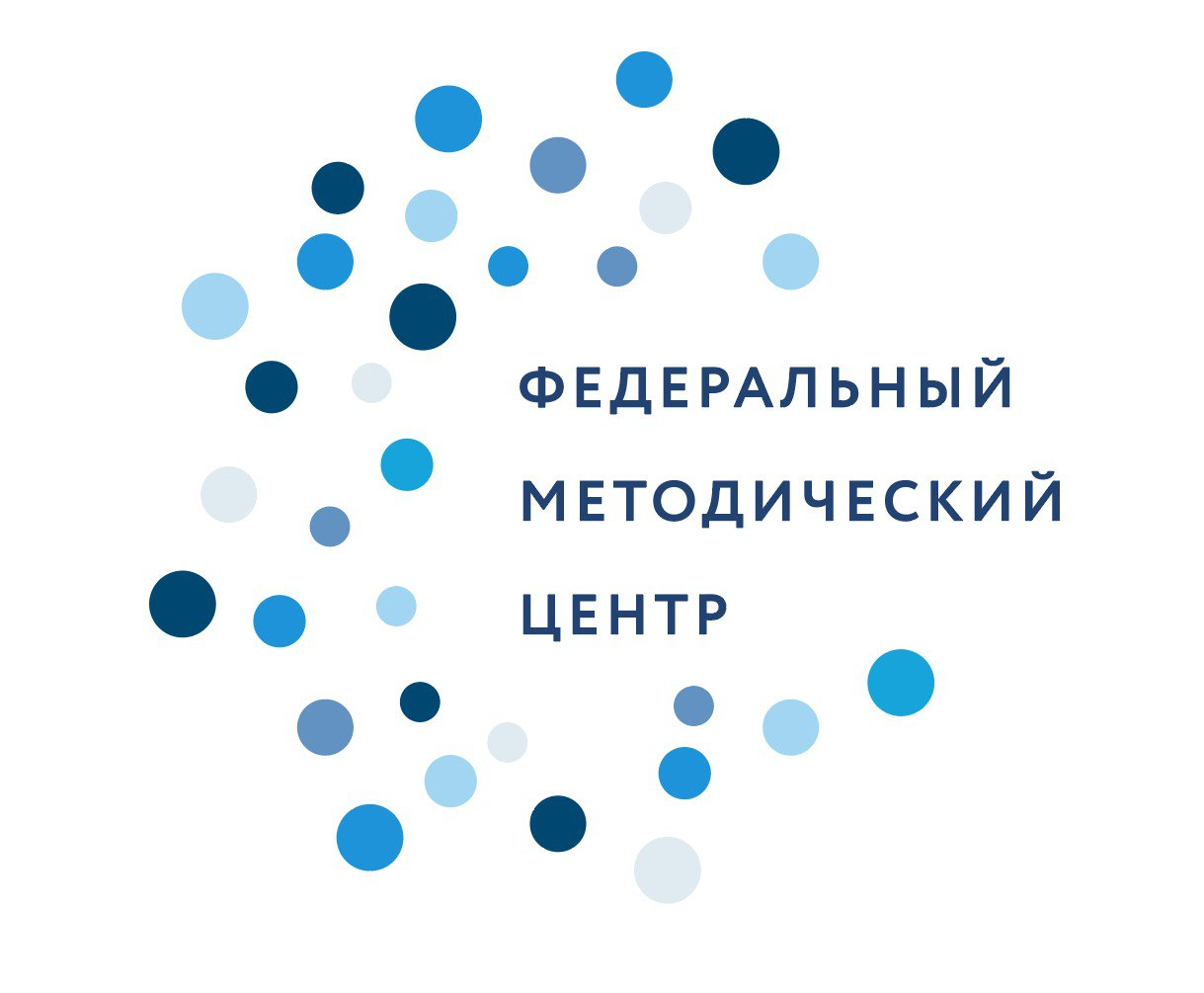 Аудитории должны быть оборудованы столами, регулируемыми по росту обучающихся, а также специализированными креслами-столами с индивидуальными средствами фиксации, предписанными в медицинских рекомендациях.
Информационно-образовательная среда организации должна располагать совокупностью технических средств, созданных с учетом особых образовательных потребностей, обучающихся с НОДА:
компьютеров со специальной клавиатурой с большими кнопками и разделяющей клавиши накладкой и или специализированная клавиатура с минимальным усилием для позиционирования и ввода и/или сенсорная клавиатура;
виртуальной экранной клавиатурой, головной и ножной компьютерной мышью, выносными компьютерными кнопками;
компьютерными джойстиками или компьютерными роллерами, баз данных, коммуникационных каналов, программных продуктов;
 службами поддержки применения информационно-коммуникативных технологий (ИКТ).
В качестве простых технических средств, служащих для облегчения процесса письма, можно пользоваться увеличенными в размерах ручками и специальными накладками к ним, позволяющими удерживать ручку и манипулировать ею с минимальными усилиями, а также утяжеленными (с дополнительным грузом) ручками, снижающими проявления тремора при письме. Кроме того, для крепления тетрадей, книг на столе обучающегося можно разместить специальные магниты и кнопки.
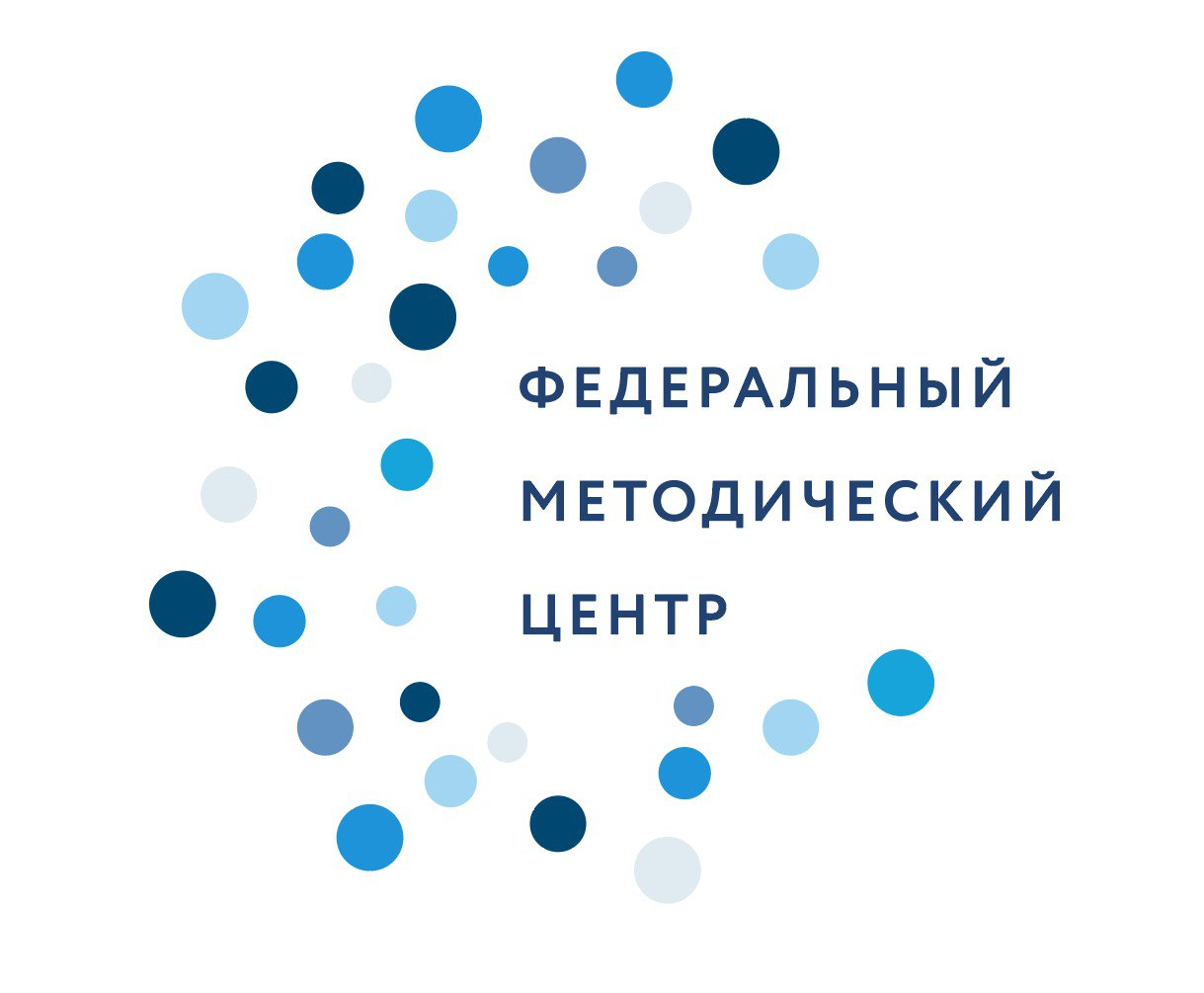 В БПОО должны быть помещения, как общие для всех типов образовательных организаций, так и специальные: 
логопедический кабинет, 
кабинет медицинского назначения, 
кабинет для ЛФК и массажа, 
специально оборудованный физкультурный зал, 
кабинет педагога-психолога, 
сенсорные комнаты релаксации, 
бассейн.
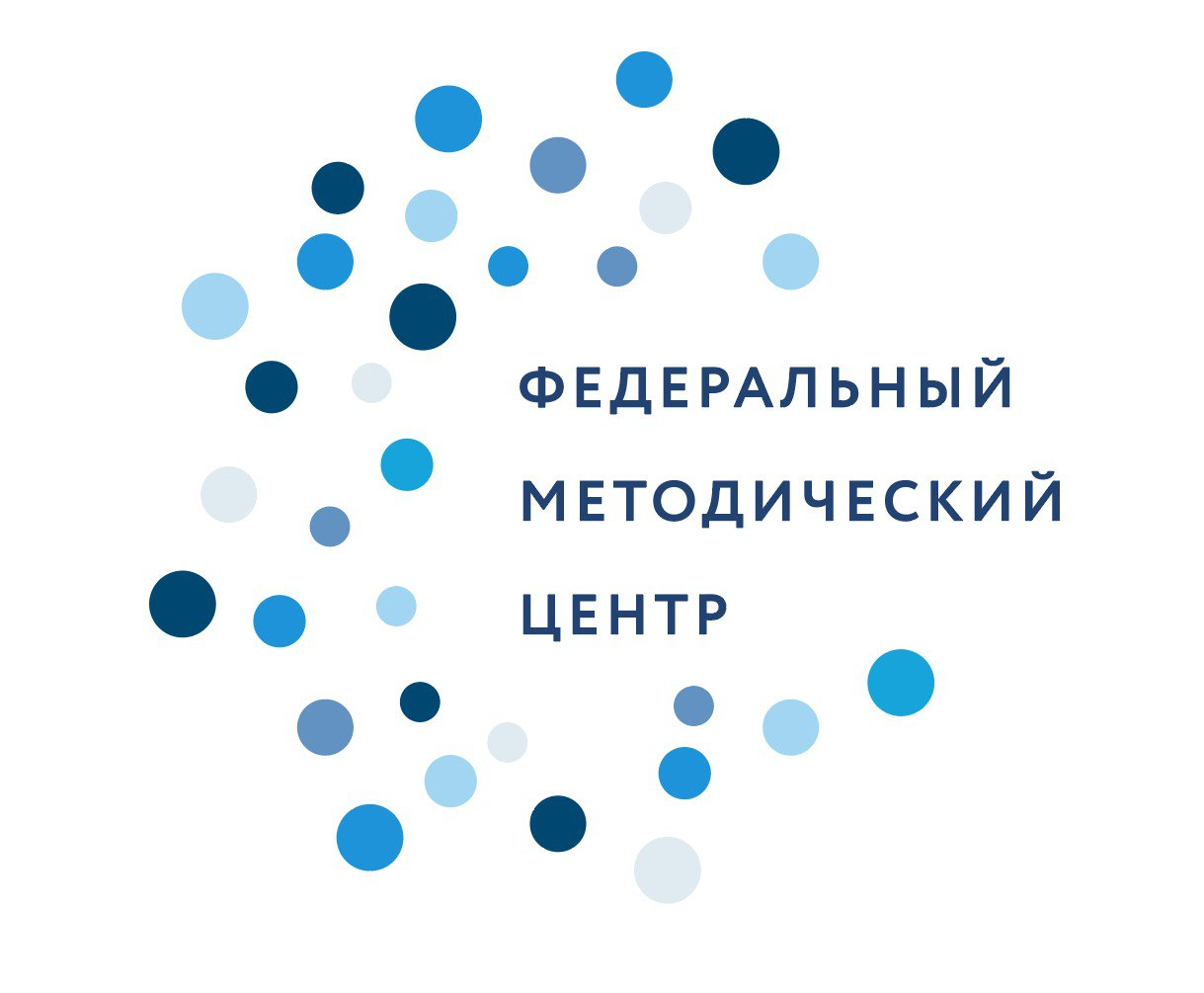 Специальные условия обучения лиц с нарушением интеллекта
Важное условие, обеспечивающее эффективность обучения учащихся с нарушениями интеллекта − доступное содержание. Умственно отсталые люди не способны усвоить ту же учебную программу, что и нормально развивающиеся сверстники. Для них необходимо снижение объема, глубины изучаемого материала, увеличение времени на изучение отдельных разделов, тем, введение подготовительных этапов перед изучением трудного учебного материала; в соответствии с их возможностями должна быть адаптирована программа и пересмотрены требования к учебным достижениям.
При обучении школьников с нарушением интеллекта необходимо  использовать специальные методы и приемы, позволяющие облегчить или сделать доступным для понимания учебный материал. 
Например, умственно отсталым людям бывает сложно, а порой невозможно усвоить большой объем учебного материала, поэтому целесообразно использовать метод «малых порций», который предполагает дробление учебного материала на несколько смысловых частей, изучение каждой в отдельности и последующее закрепление. 
Новый материал должен предлагаться в доступных для учащихся формах: с использованием реальных предметов, возможности производить с ними действия, с использованием рисунков, иллюстраций и других наглядных материалов. Опора на практические действия с реальными предметами или их заместителями  помогает подводить  к абстрактным понятиям.
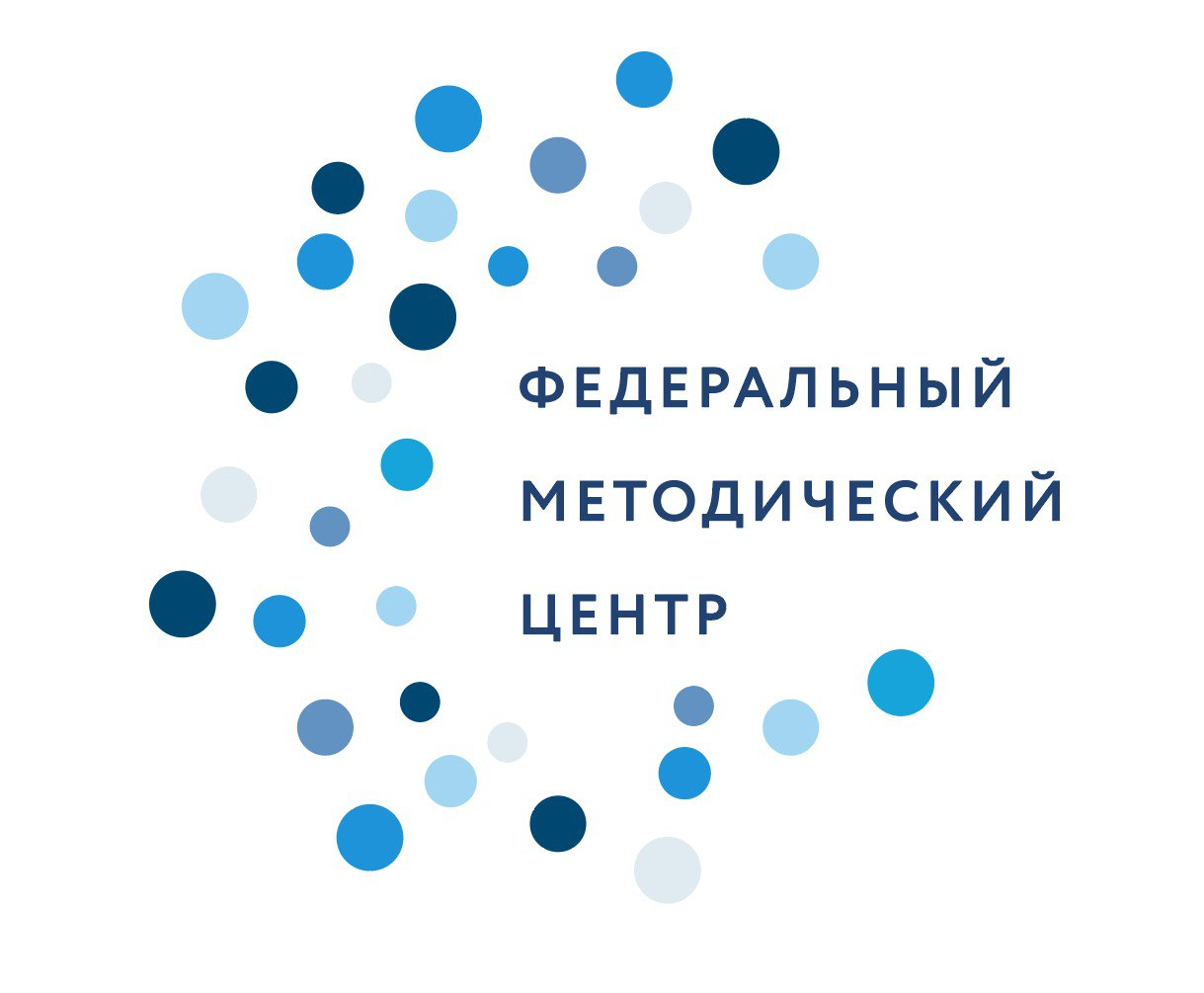 Так как людям с нарушением интеллекта сложно устанавливать последовательность, планировать свою деятельность, то ему будет полезна инструкционная карточка с описанием пошаговых действий. Материал в инструкционной карте должен быть изложен структурно (например, в виде  схемы или таблицы), кратко, разбит на несколько смысловых частей. Целесообразно предлагать памятки («Как решать задачу», «Как составить план» и др.), алгоритмы, опорные таблицы и др.
 Необходимо адаптировать для учащихся учебные материалы, с тем, чтобы сделать доступным их понимание, например, тексты, задания для самостоятельной работы (в колледже и дома), контрольные работы. Например, может быть снижен уровень сложности заданий, объем, исключены некоторые вопросы или задачи. Человек с нарушением интеллекта нуждается в большом количестве упражнений для закрепления учебного материала. Автоматизация происходит значительно дольше, поэтому целесообразно создание карточек с дидактическими материалами или использование дидактических материалов
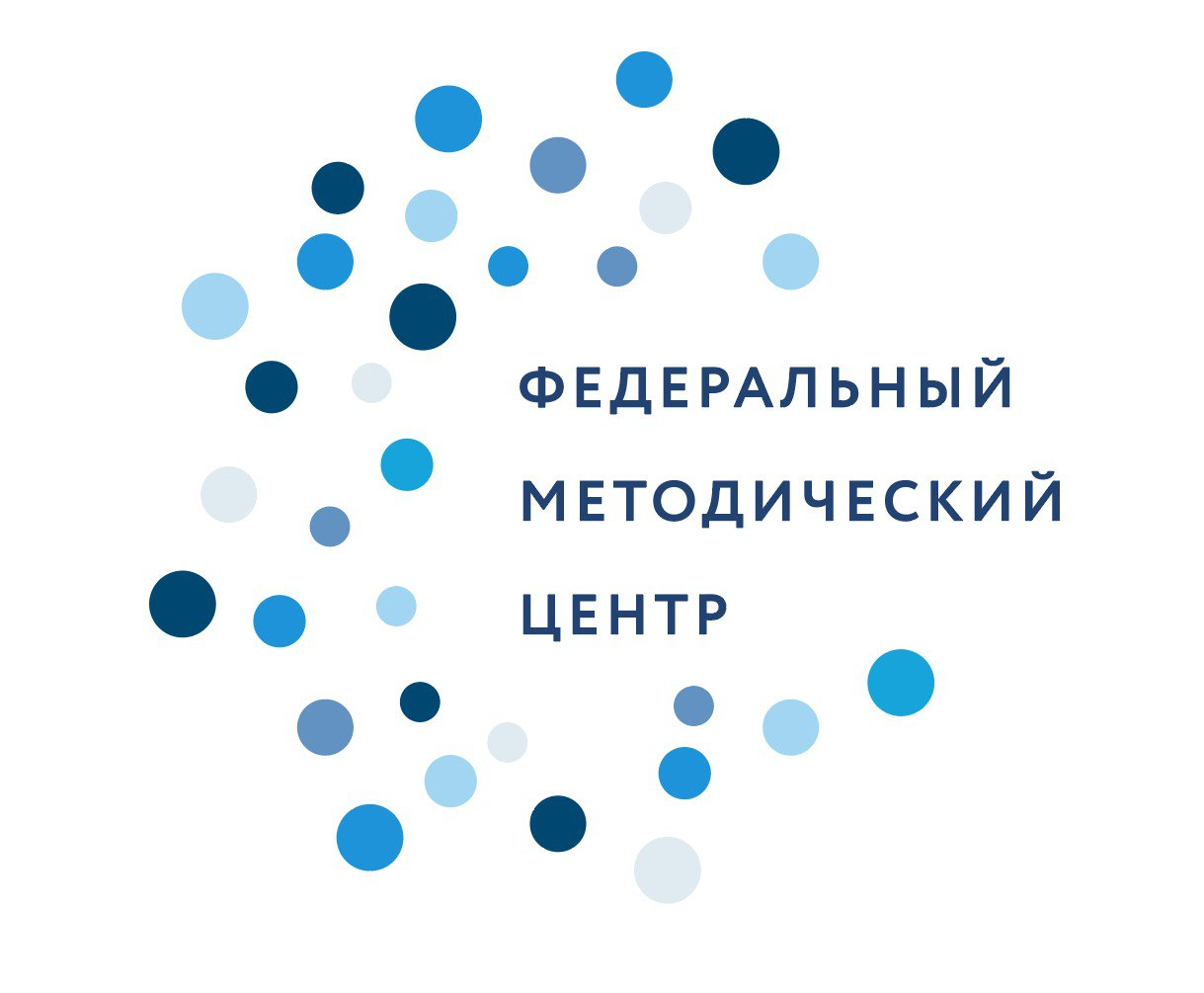 У учеников с нарушением интеллекта снижен темп деятельности, поэтому необходимо увеличивать время для выполнения задания или снижать объем задания, разрешить учащимся добиваться индивидуально установленных для них результатов в рамках той деятельности, которой занимаются другие учащиеся.
Для обучения лиц с умственной отсталостью необходимо разрабатывать специализированные компьютерные программы, которые могут быть успешно использованы как на занятии, так и вне его.
В ходе обучения важно формировать у этой категории людей приемы учебной деятельности: учить наблюдать, показывать приемы запоминания (мнемотехника), классификации, сравнения и др.
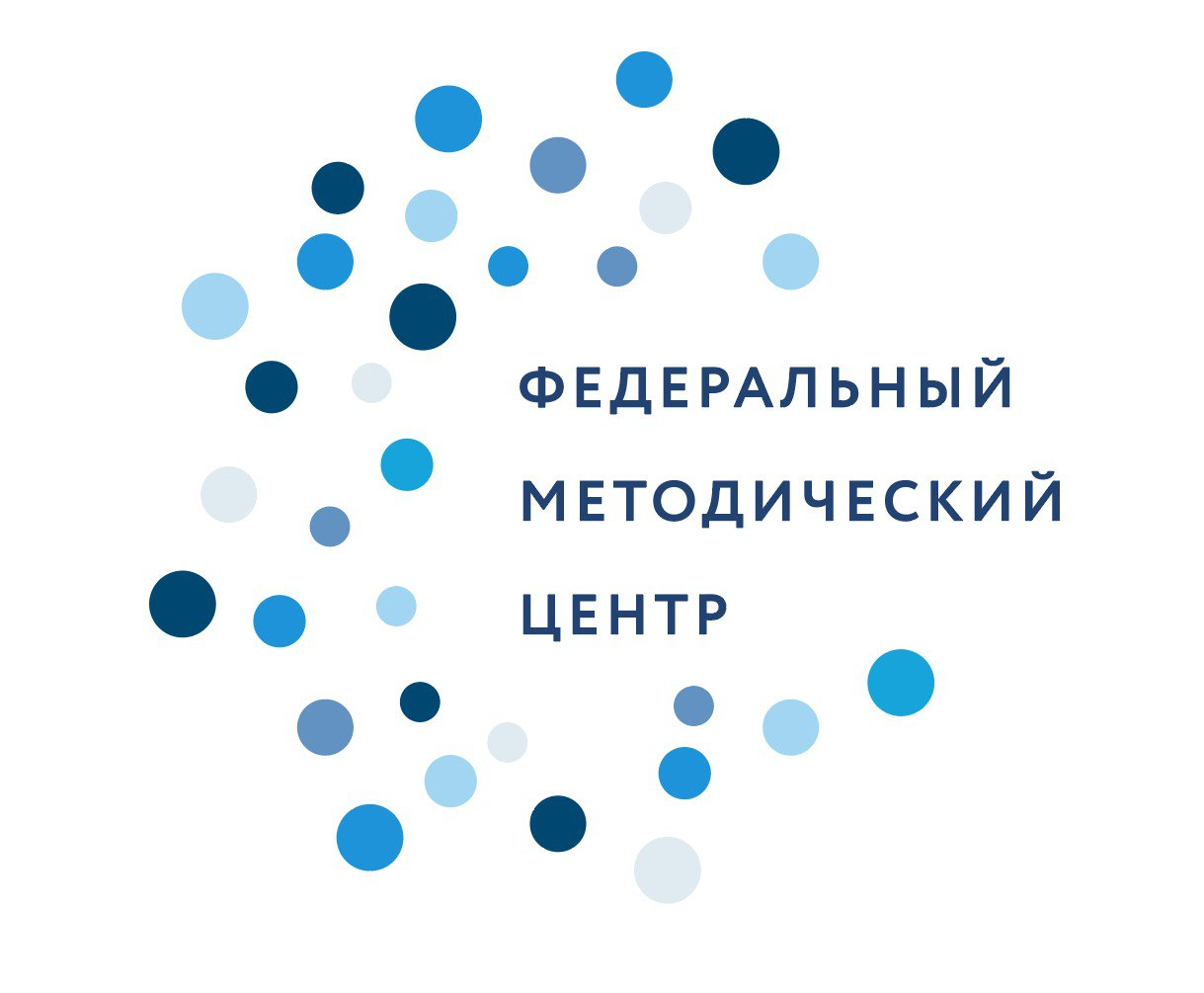 Важно создать психологически комфортную для умственно отсталого человека среду: атмосферу принятия в группе, ситуацию успеха на занятиях или во внеаудиторной деятельности.
При обучении лиц с нарушением интеллектуального развития важно избегать перегрузок.  Переутомление ученика может привести к нервным срывам, нарушению поведения, негативизму к  занятиям. Поэтому необходимо дозировать учебную нагрузку, своевременно оказывать помощь, чередовать разные виды деятельности.
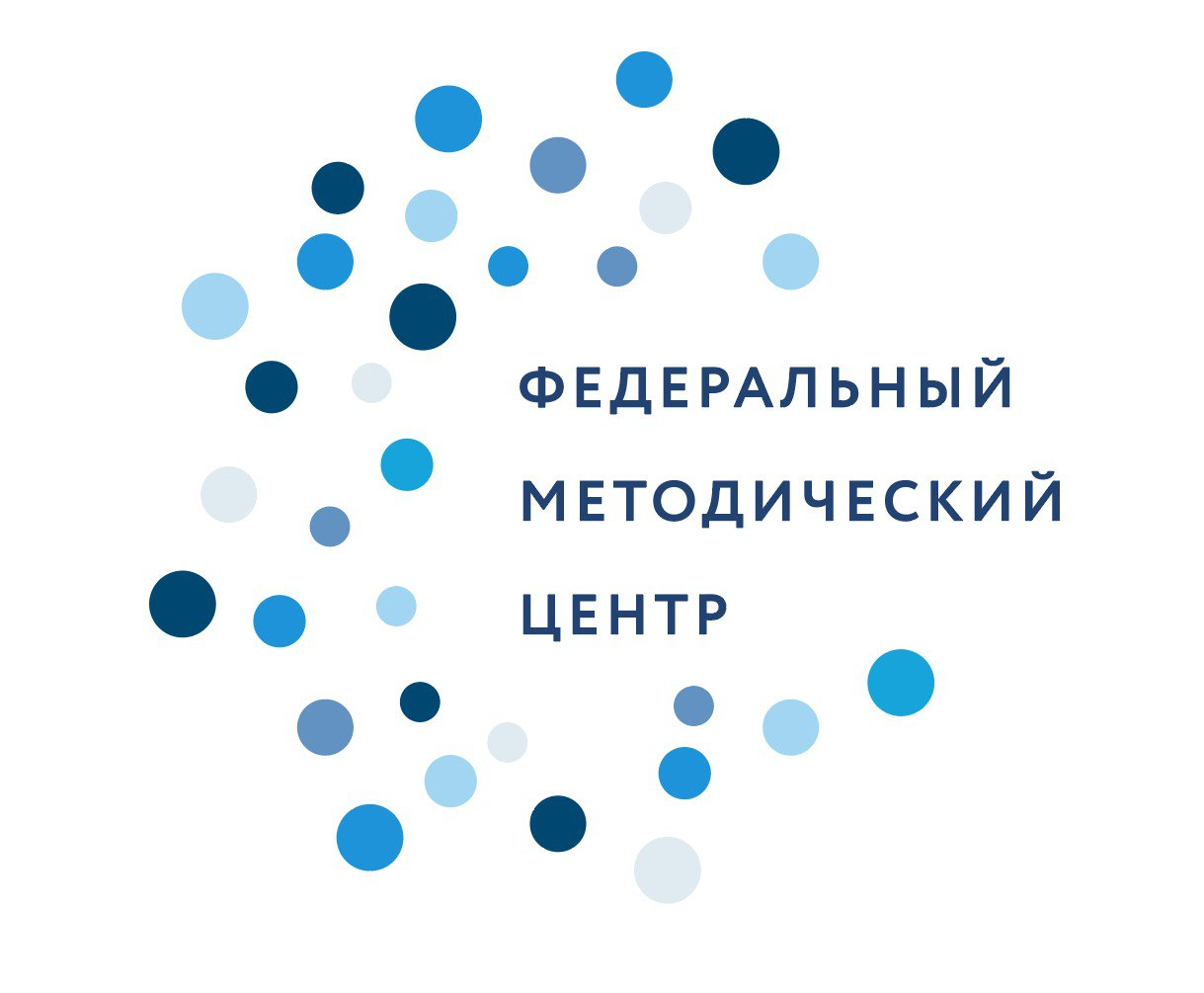 Специальные образовательных условия для лиц с расстройствами аутистического спектра
Специальные условия для детей этой категории включают в себя:
Обеспечение нормативно-правовой документацией, регламентирующей учебно-воспитательный процесс ребенка с РАС (стандартный пакет документов, а также локальные акты, договора между учреждением и лицами, осуществляющими опеку ребенка с РАС), в том числе специфические особенности, в частности, возможность альтернативного питания (с учетом диеты или значительных пищевых ограничениях ребенка с РАС); взаимодействие с учреждениями, оказывающими помощь ребенку с РАС вне школы (ПМС-центры и др.); организацию медицинского сопровождения (например, врача-психиатра).
Обеспечение учреждения дополнительными помещениями, оборудованием, позволяющим проводить индивидуальные занятия с ребенком, имеющим РАС и создавать условия для отдыха (особенно важно для детей, имеющих нарушения или колебания работоспособности). Помимо обязательно присутствующих в школах помещений, таких как спортивный зал, кабинет музыки и др., желательно, чтобы в учреждении были:
кабинеты для индивидуальных занятий (имеющие минимальное количество стимульного материала, непрерывно находящегося в помещении или же оснащенное шкафами, не позволяющими ребенку видеть их содержимое(с непрозрачными дверцами и отсутствием открытых полок).
сенсорная комната;
игровая (комната, в которой имеются разнообразные игры и игрушки, которые используются как в занятиях, так на переменах или при проведении группы продленного дня);
место отдыха (чаще всего небольшая комната с минимальным количеством предметов (например, пара кресел -мешков и ковер).
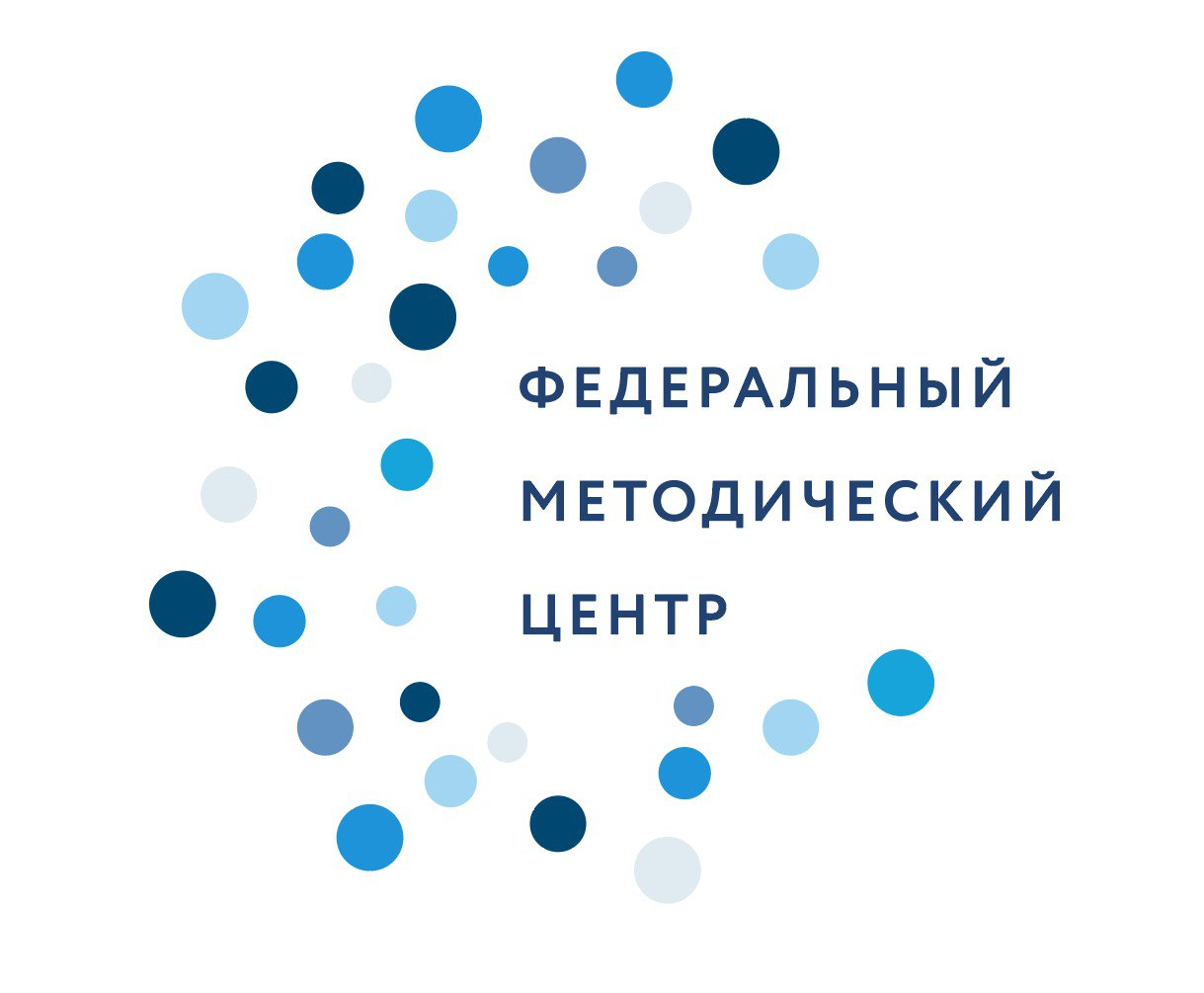 Наличие необходимых специалистов и обеспечение командного подхода к организации психолого-педагогического сопровождения лиц с РАС. Человек с РАС на этапе профессионального обучения может продолжать нуждаться в помощи тьютора (при недостаточной возможности  самостоятельно организовать деятельность в колледже), логопеда (для преодоления нарушений речи и коммуникации), психолога (решение различных задач, от развития эмоциональной сферы до освоения правил поведения в различных ситуациях, как игровое занятие или тренинг), дефектолога (при наличии задержки темпа познавательного развития, трудностях освоения учебного материала), при необходимости социального педагога, нейропсихолога и др.. Часть специалистов должны присутствовать в течение всего учебного дня (например, тьютор), часть специалистов могут оказывать помощь как в самом учреждении, так и в других учреждениях, но непременным условием является систематическое взаимодействие специалистов, оказывающих помощь человеку с РАС.
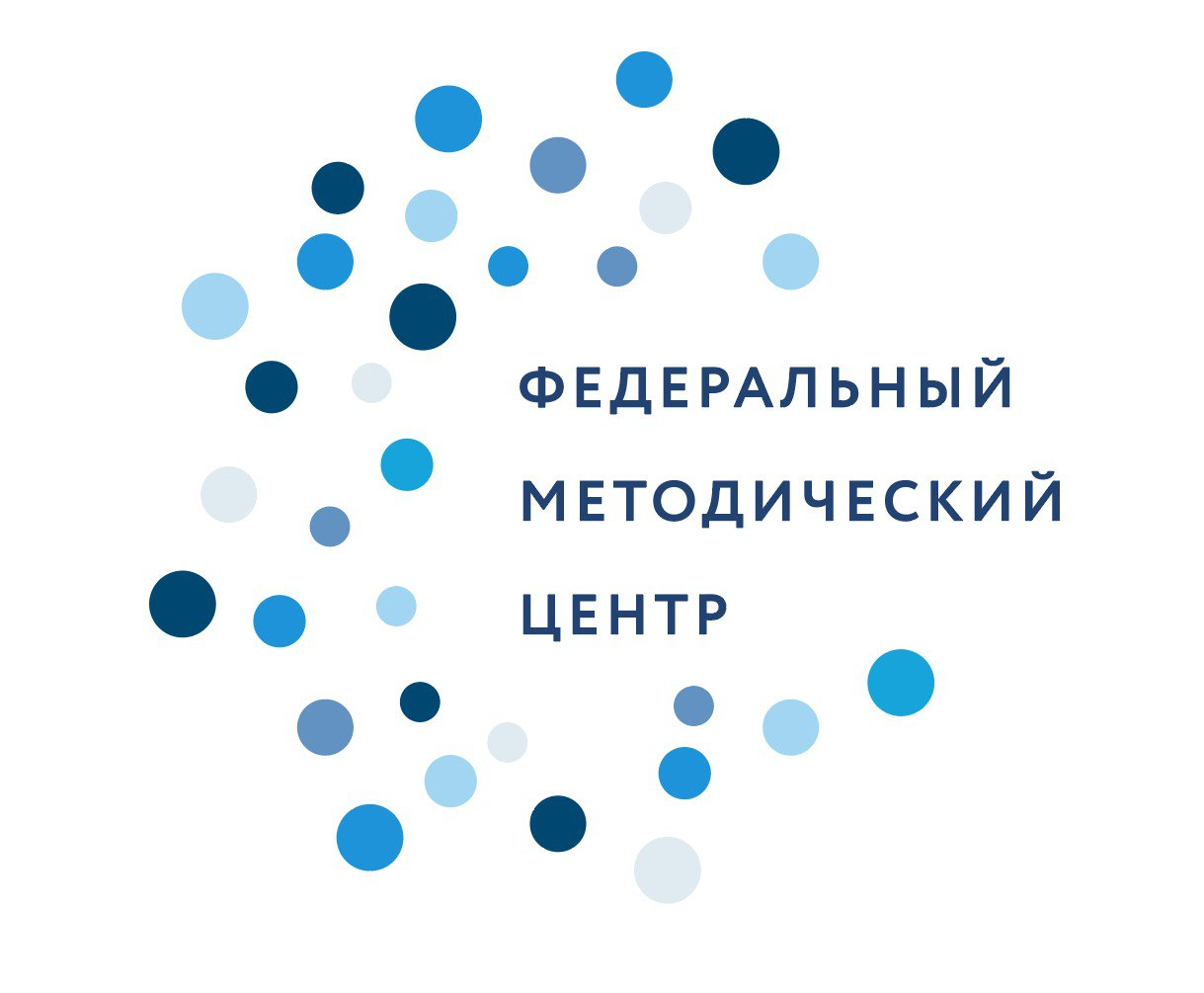 Разработка и реализация адаптированной образовательной программы, в программе коррекционной работы которой реализуется индивидуально-ориентированный подход при определении сроков прохождения учебного материала. В связи с тем, что у людей с РАС отмечается асинхрония развития, имеется довольно высокая вероятность, что разные учебные дисциплины учащийся с РАС может осваивать в разном темпе (совпадая с группой, имея трудности в усвоении учебного содержания или демонстрируя более высокие результаты в освоении учебной дисциплины в сравнении с группой в целом); форм осуществления учебного процесса. Например, в ряде случаев будет достаточно, если сопровождающий в дополнение к объяснению педагога даст человеку с РАС алгоритм выполнения задания. В другом случае (если человек с РАС значительно отстает или опережает в рамках конкретного учебного предмета) более эффективным будет проведение индивидуальных занятий, при том, что все другие занятия посещает вместе с группой. Определение и использование наиболее эффективных приемов усвоения учебного материала, что позволяет избежать формального усвоения учебных знаний. Например, на практике это достигается путем широкого использования наглядности и практикоориентированности домашних заданий.
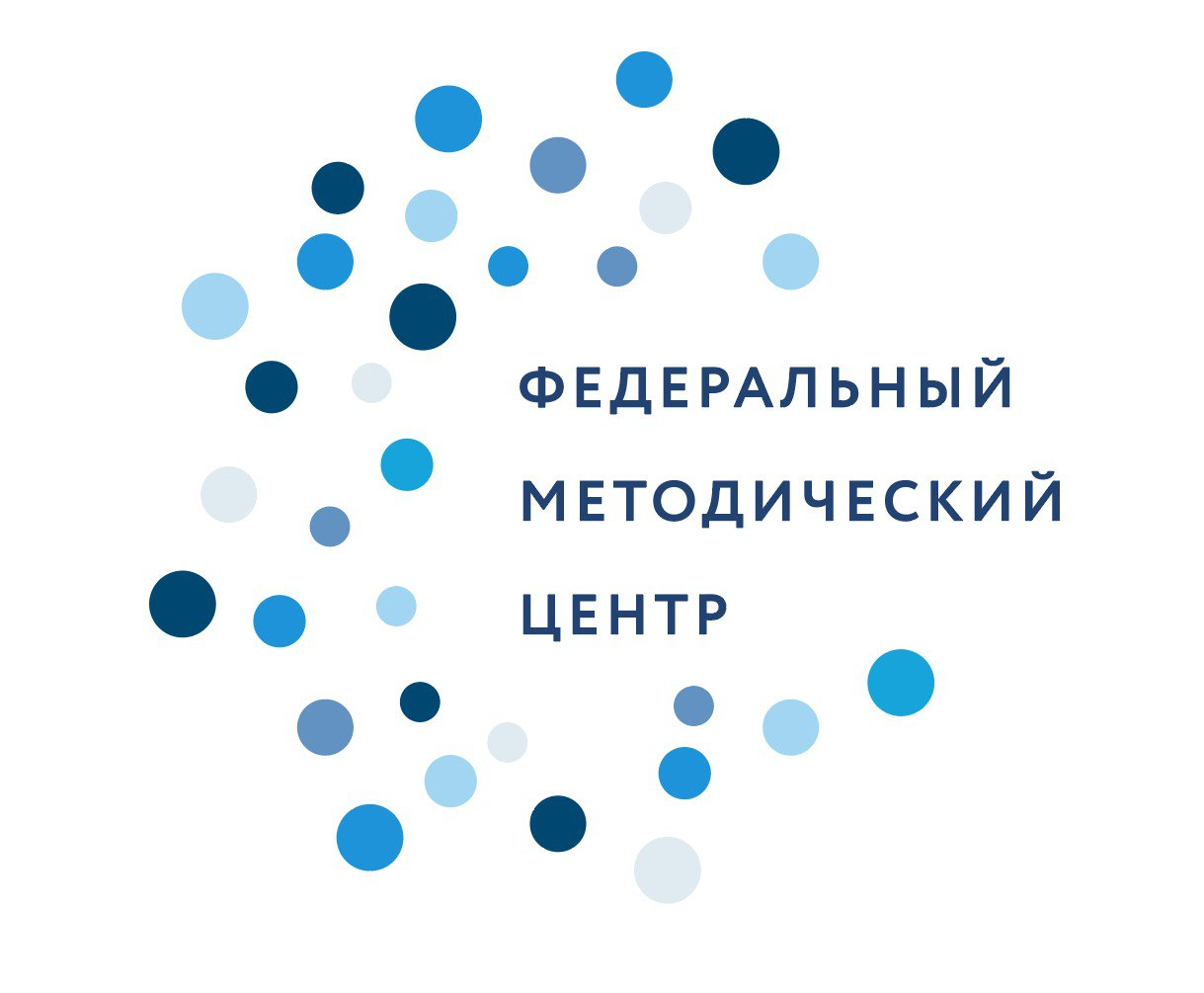 Ориентированность на соблюдение единых требований в процессе обучения. При организации обучения человека с РАС в силу стереотипности, негативизму к изменению привычного распорядка, алгоритма необходимо введение единых требований. 
Социальная ориентированность процессов обучения и воспитания лиц с РАС. Реализация данного условия предполагает:
обеспечение дополнительной связи учебных (академических) знаний и жизни человека с РАС (например, посредством домашних заданий);
использование “сильных” сторон учащегося в учебной и внеучебной деятельности (например, человек, играющий на музыкальном инструменте может выступить перед учащимися, записать свою игру на носитель, чтобы использовать музыку в театральной постановке одногруппников и пр.);
обеспечение возможности участия лиц с РАС в экскурсиях, работе творческих и др. коллективов и пр. с целью развития коммуникации, а также развития интересов для последующей профессиональной подготовки.